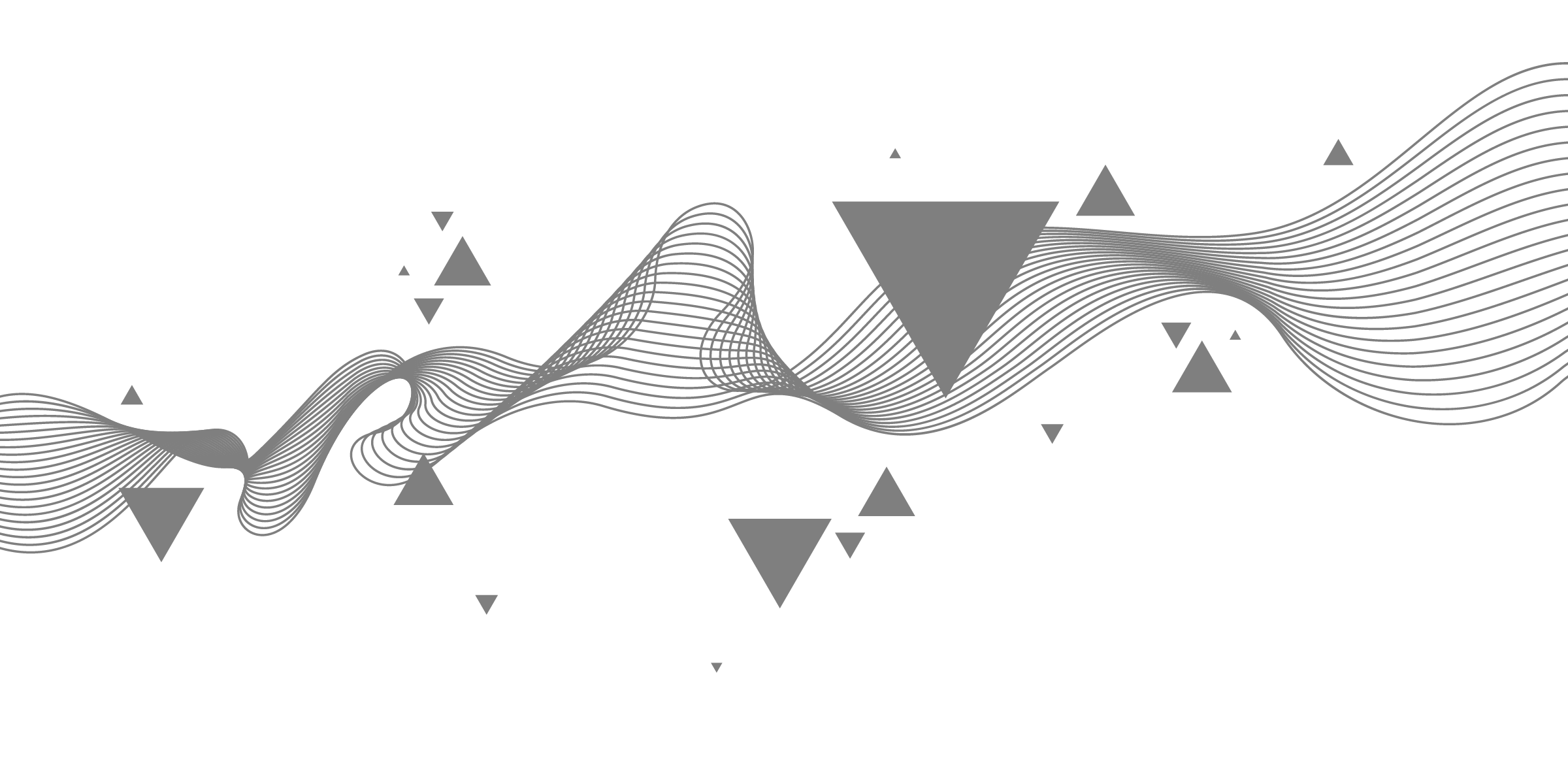 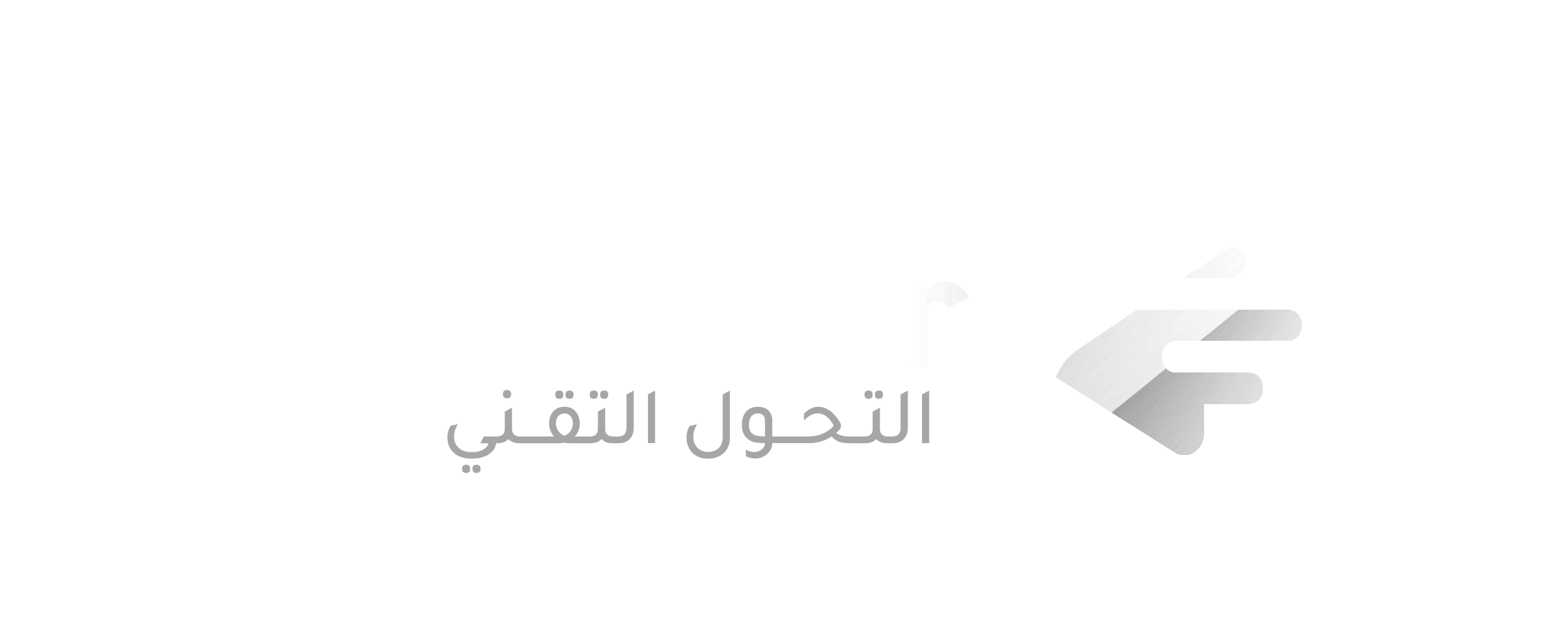 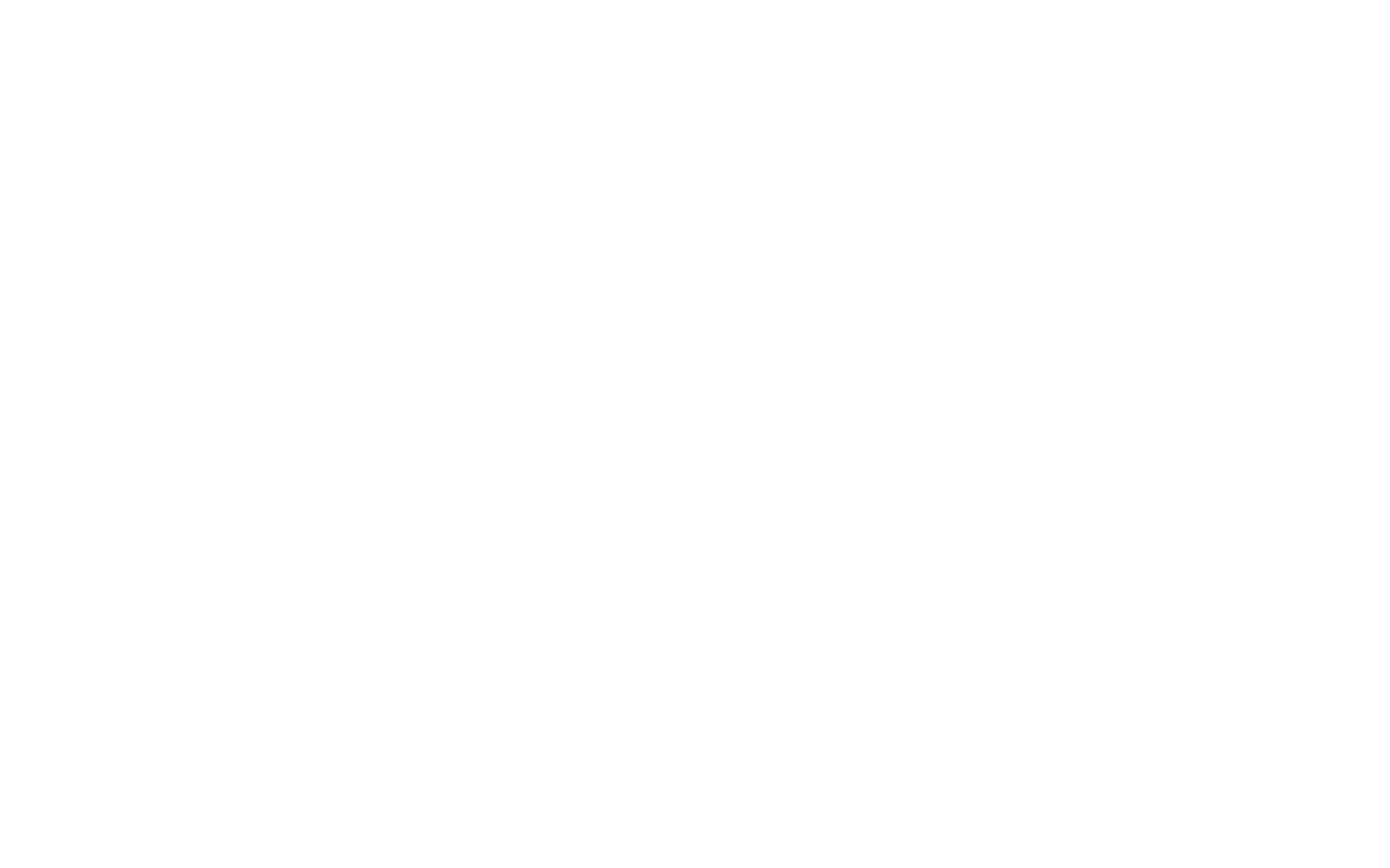 التحول التقني
Tech Trans
ويبينار التحول التقني
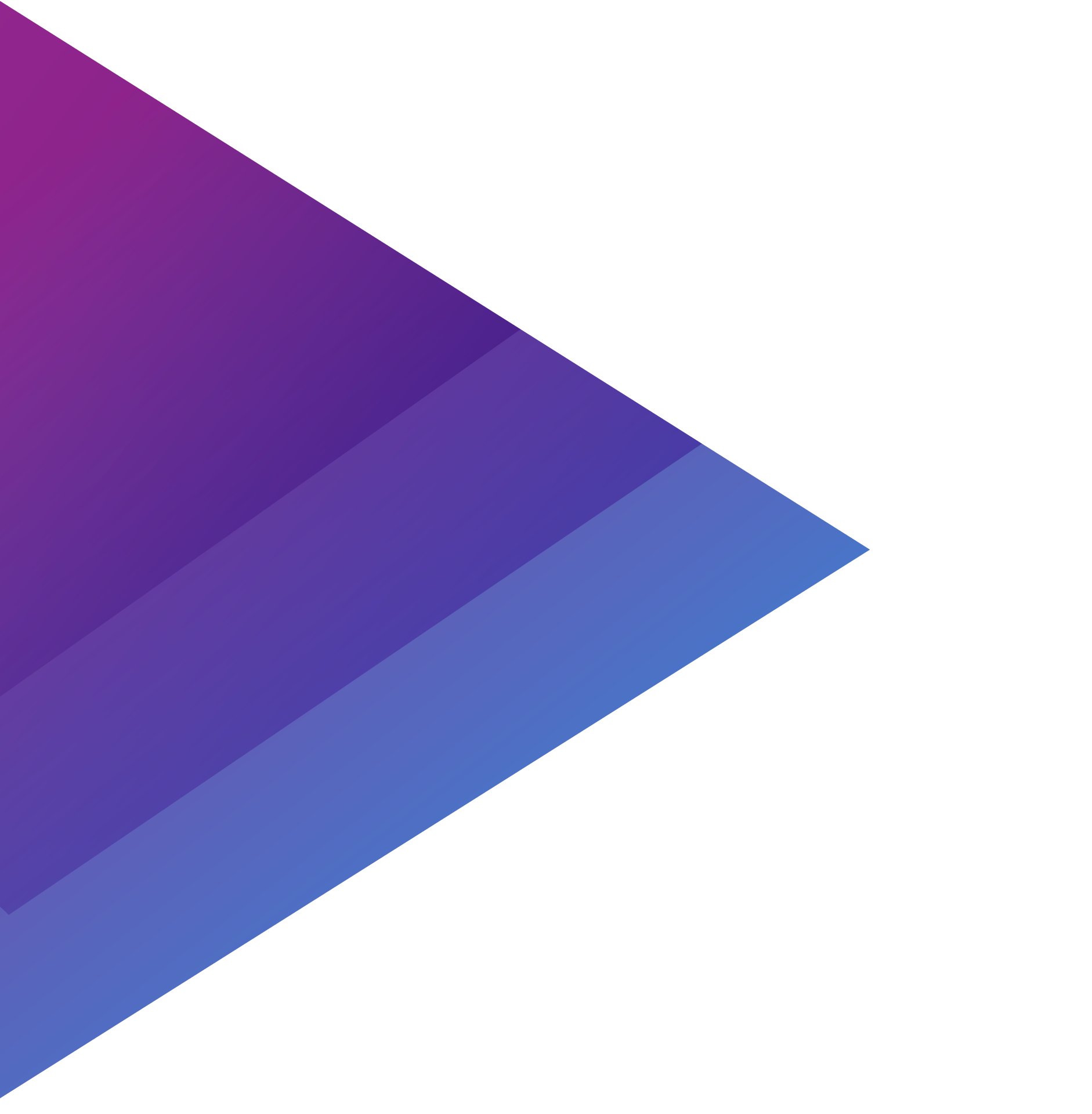 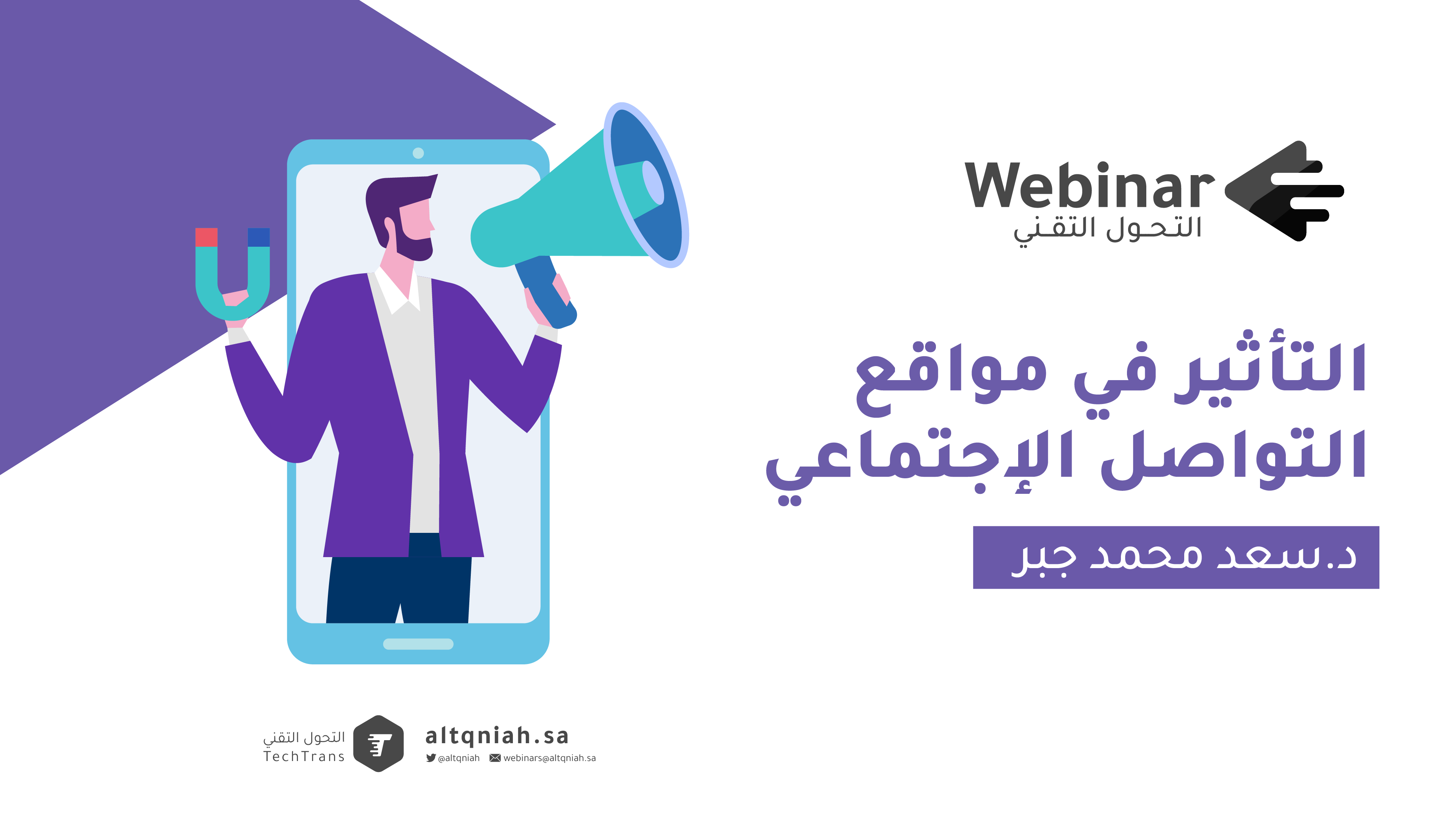 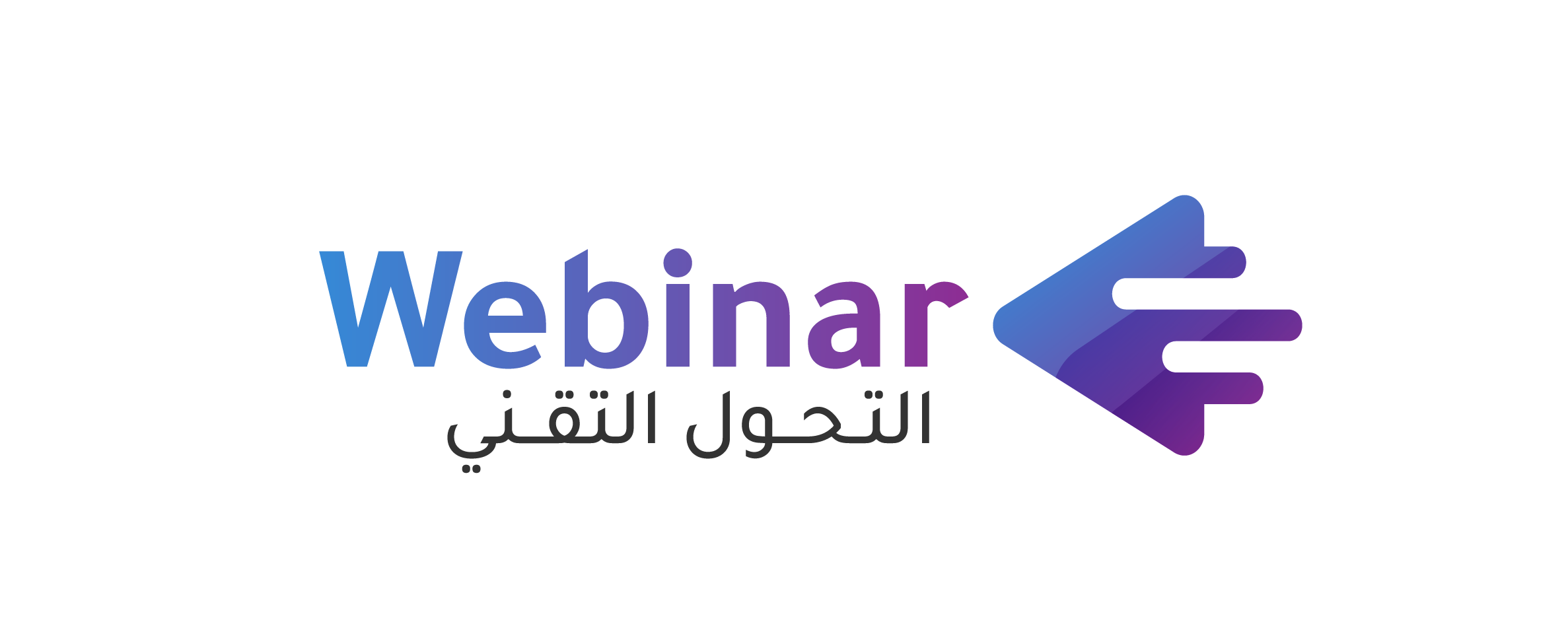 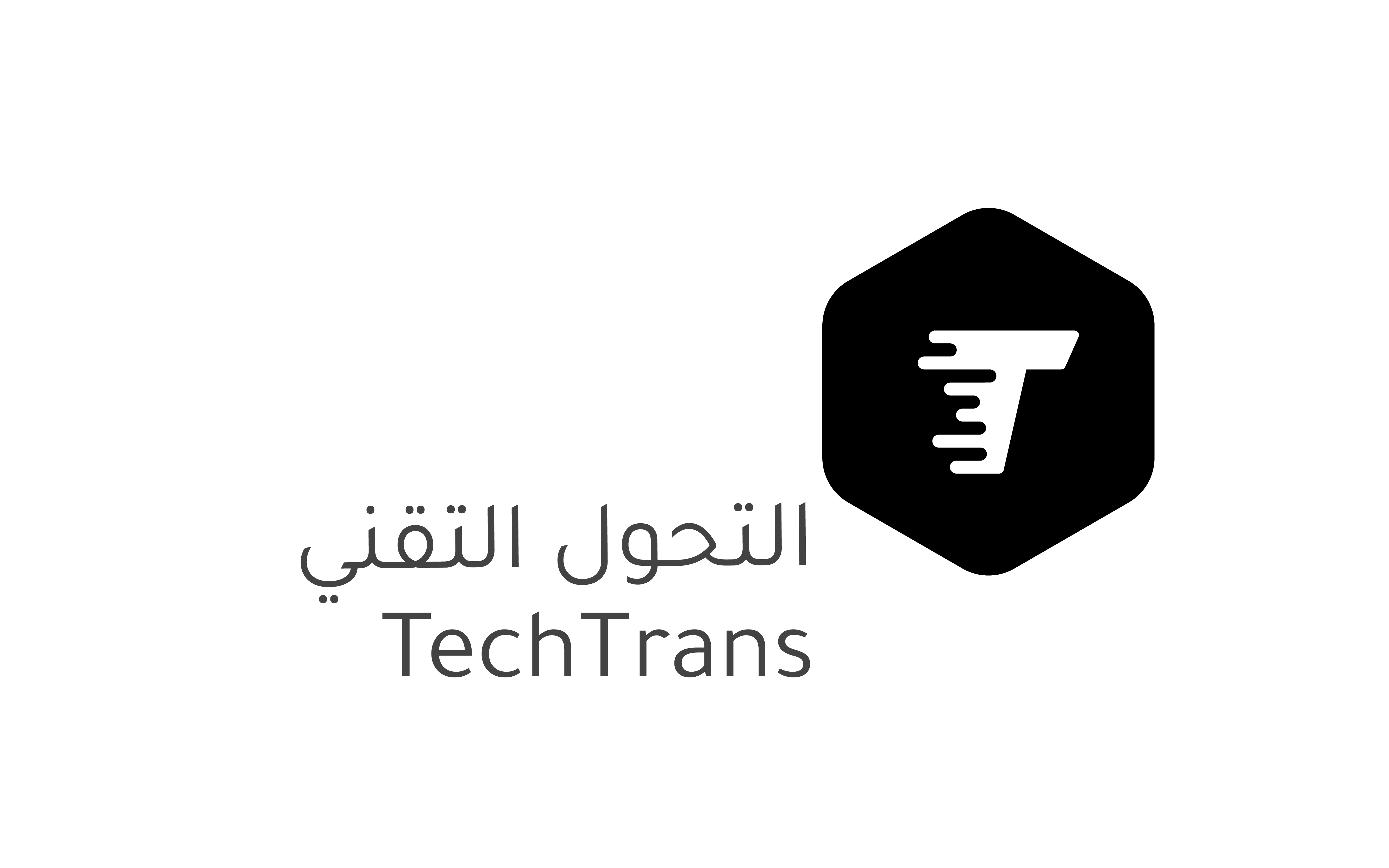 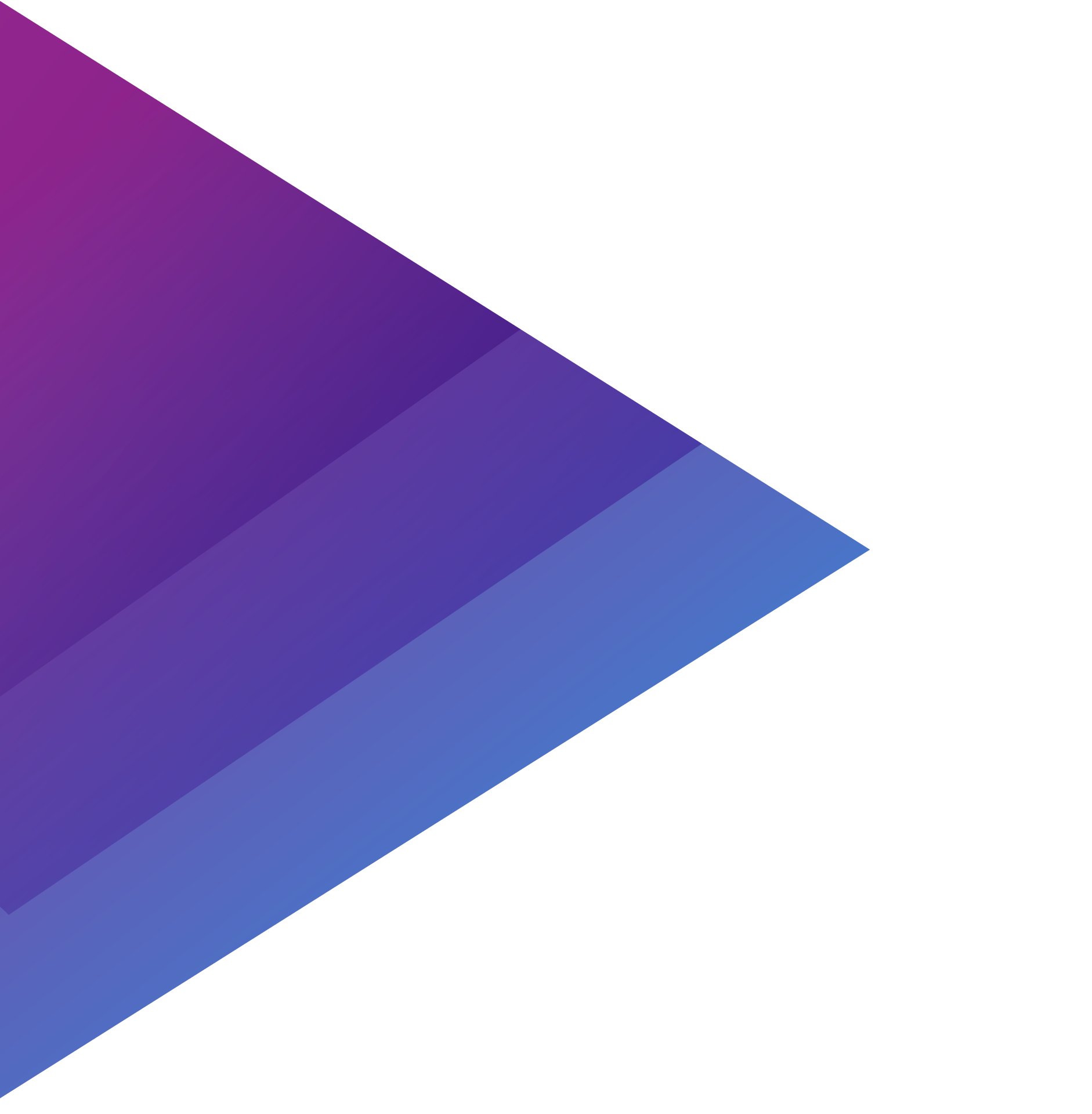 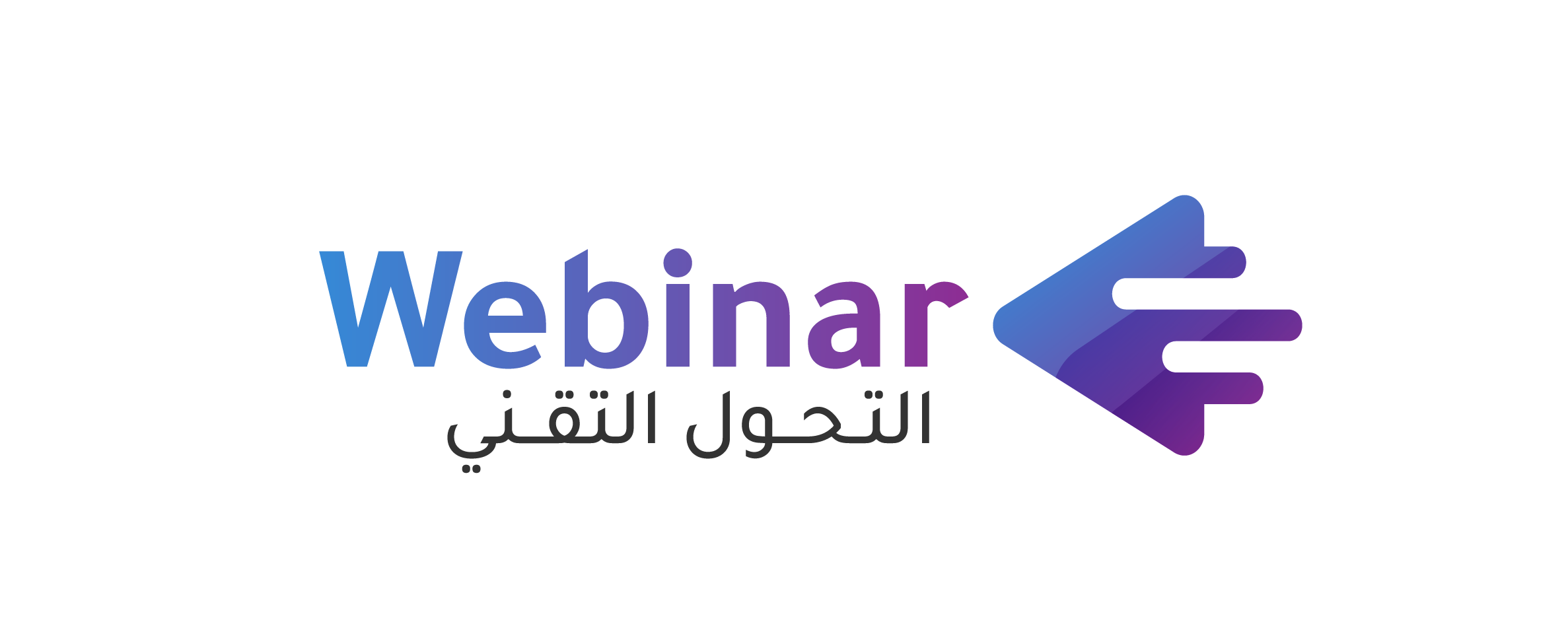 مقدمات
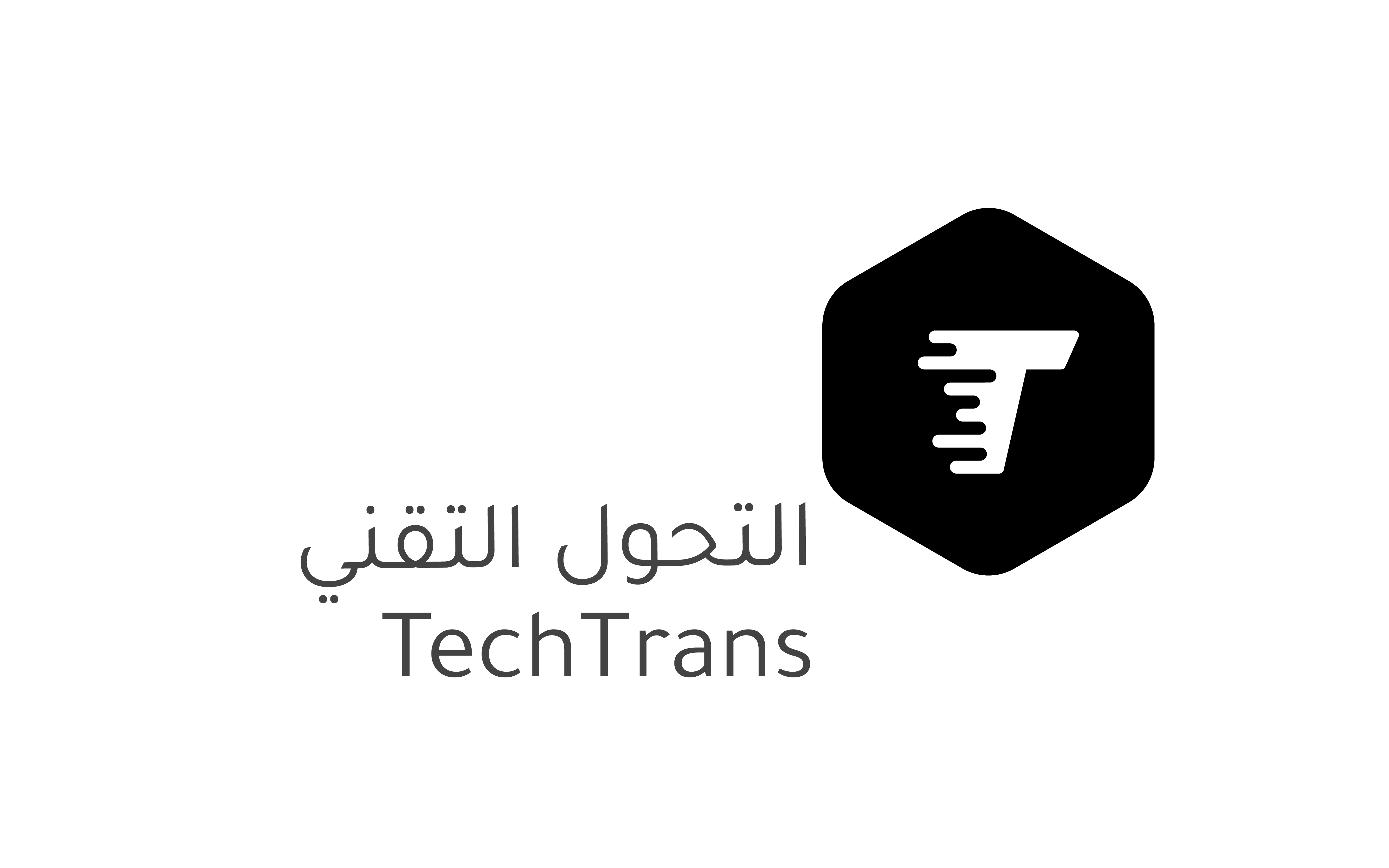 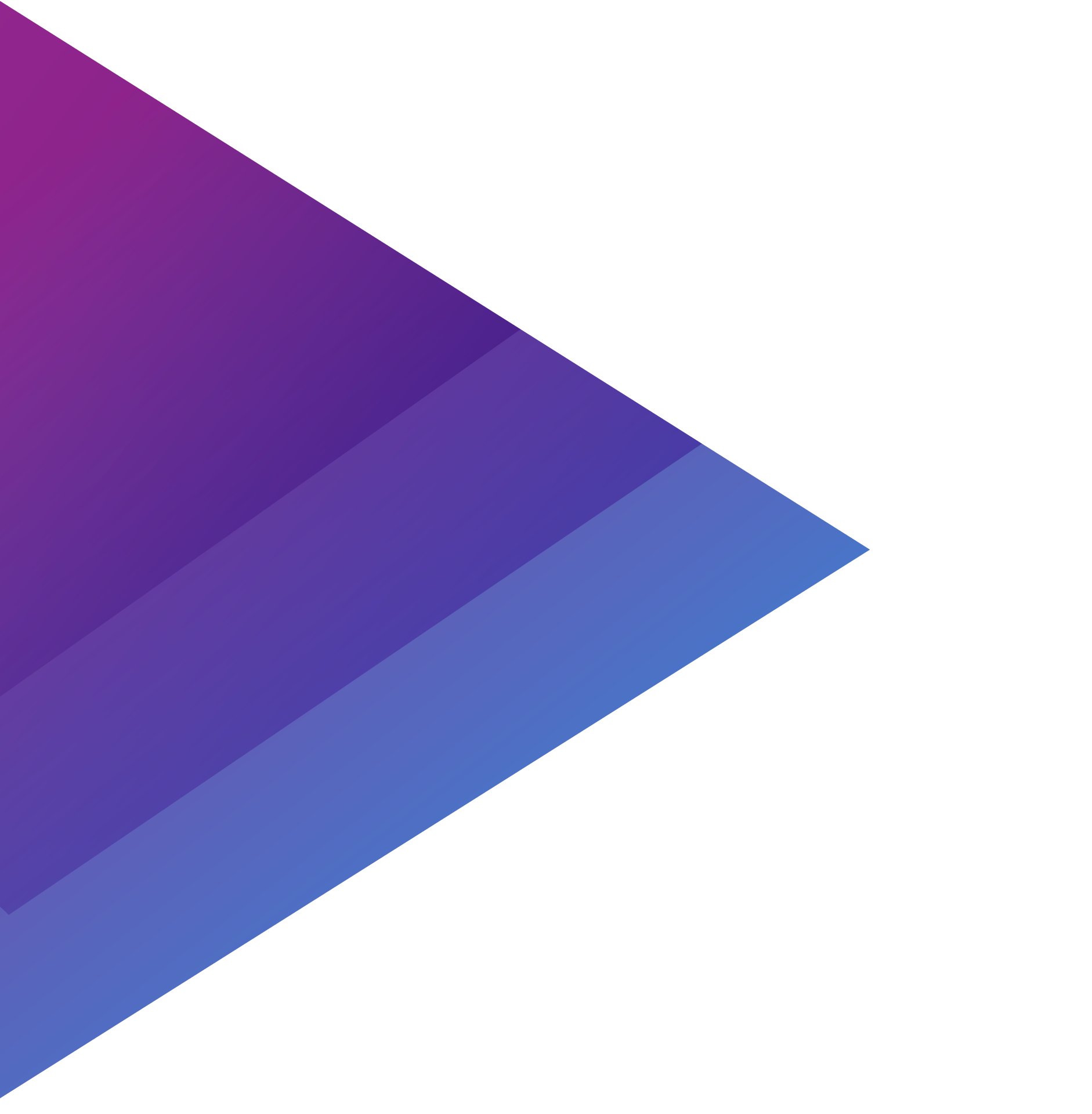 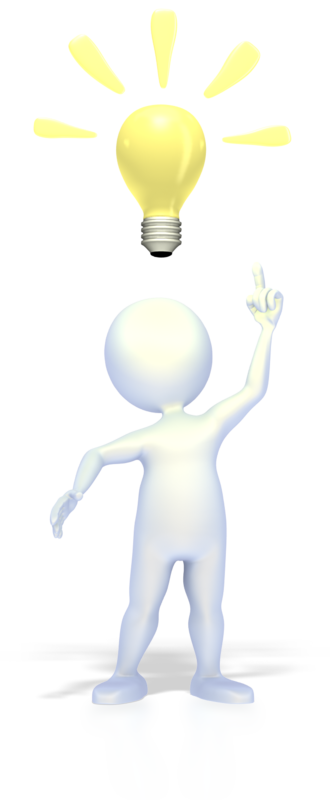 بسم الله 
 من أين نبدأ  ؟
مقدمة
طغيان 
الإعلام الجديد
الفرق بين 
الشهرة والتأثير
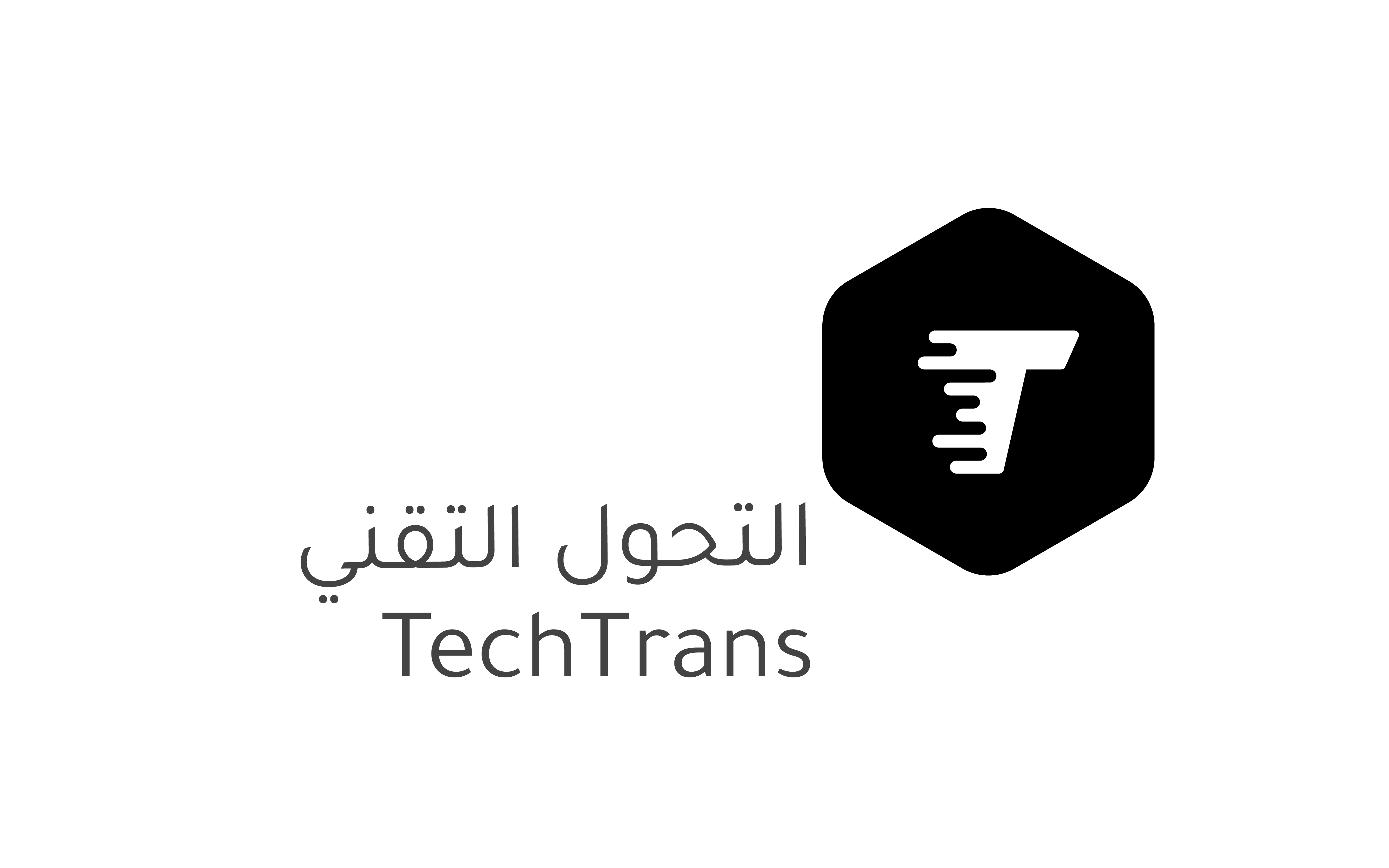 العالم سئم من المؤثرين التافهين !!
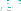 في عام 2021؟
احصائيات
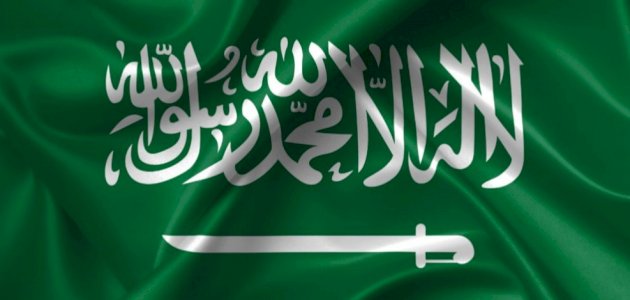 من الأستاذ المدرب 
عبدالعزيز بن محمد القرعاوي
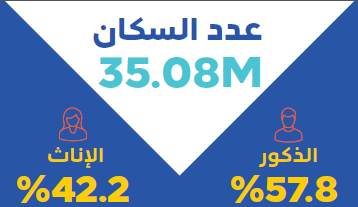 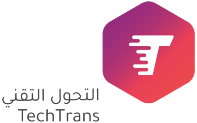 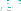 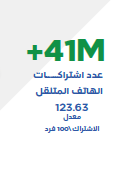 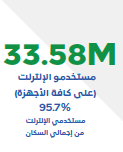 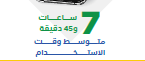 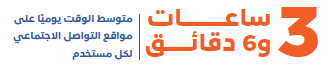 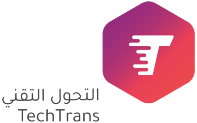 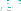 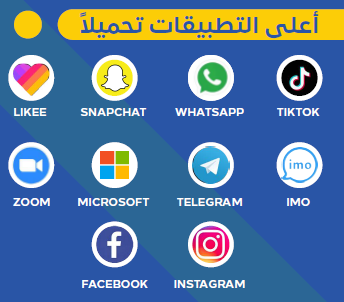 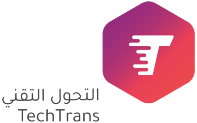 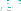 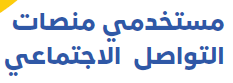 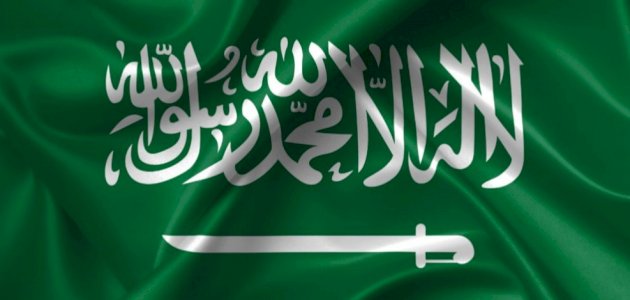 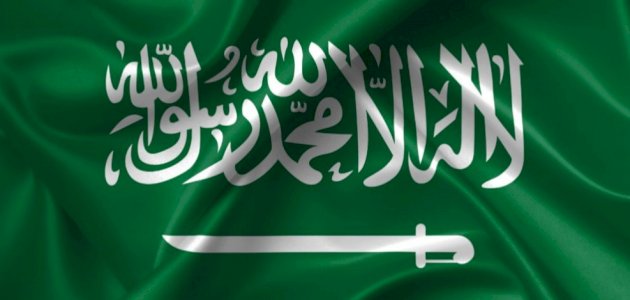 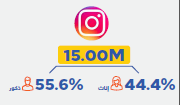 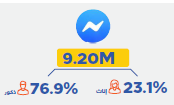 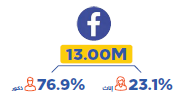 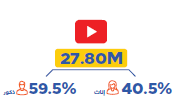 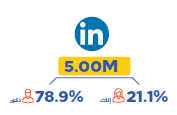 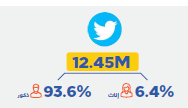 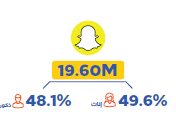 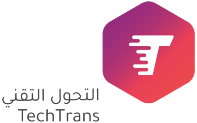 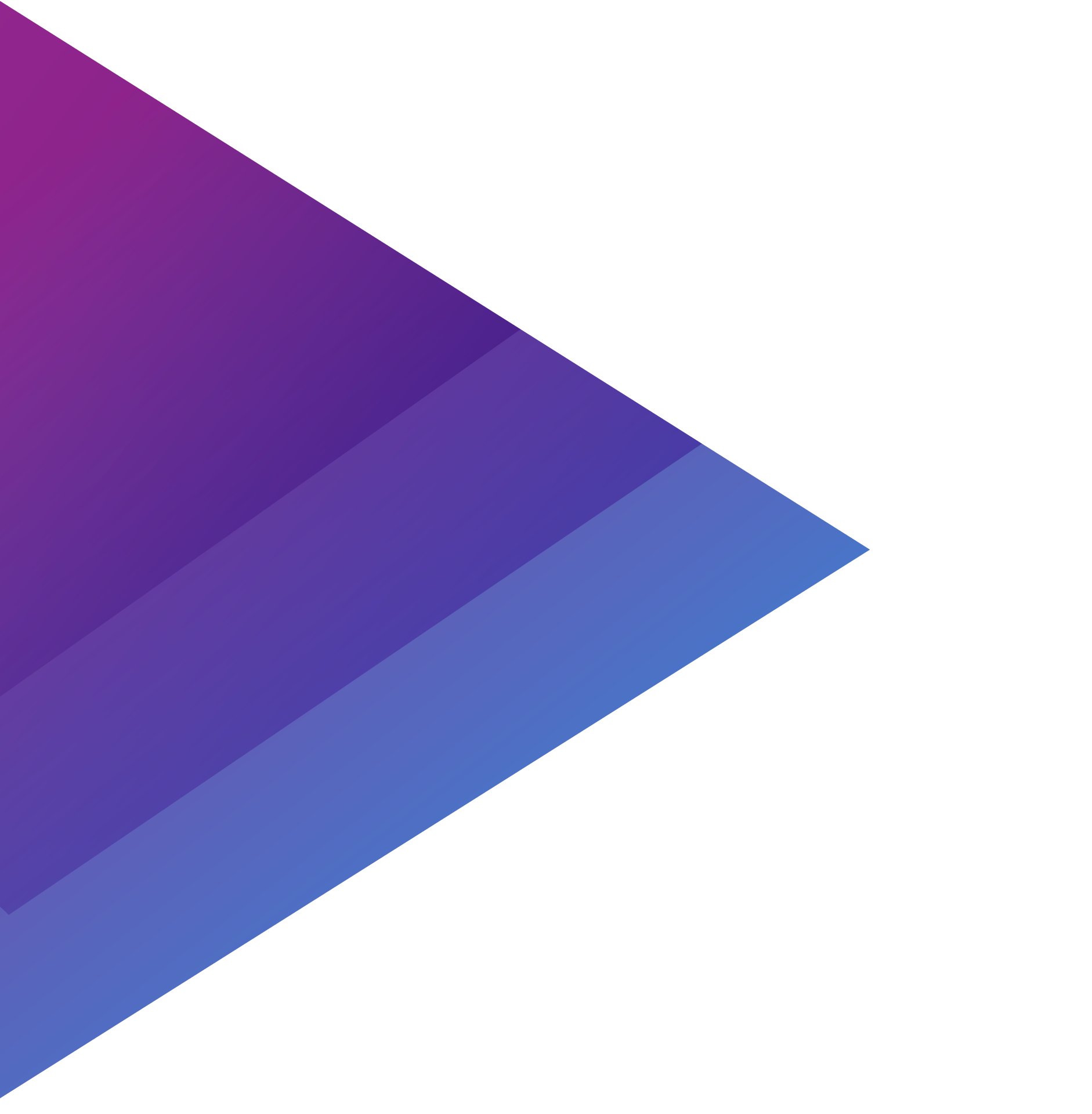 • المحاور:
١. مجال التأثير لدى المتدرب وكيف ينميه؟ 
٢. كيف تتعرف على الجمهور ؟
٣. كيف تختار قناة التواصل مع جمهورك ؟
٤. آلية النشر 
٥. صناعة المحتوى المناسب للقناة
٦. ثم كيف يدير المتدرب منصات التواصل الاجتماعي ليؤثر في الجمهور؟
٧. طرق حل مشكلات المشاهير والمؤثرين .
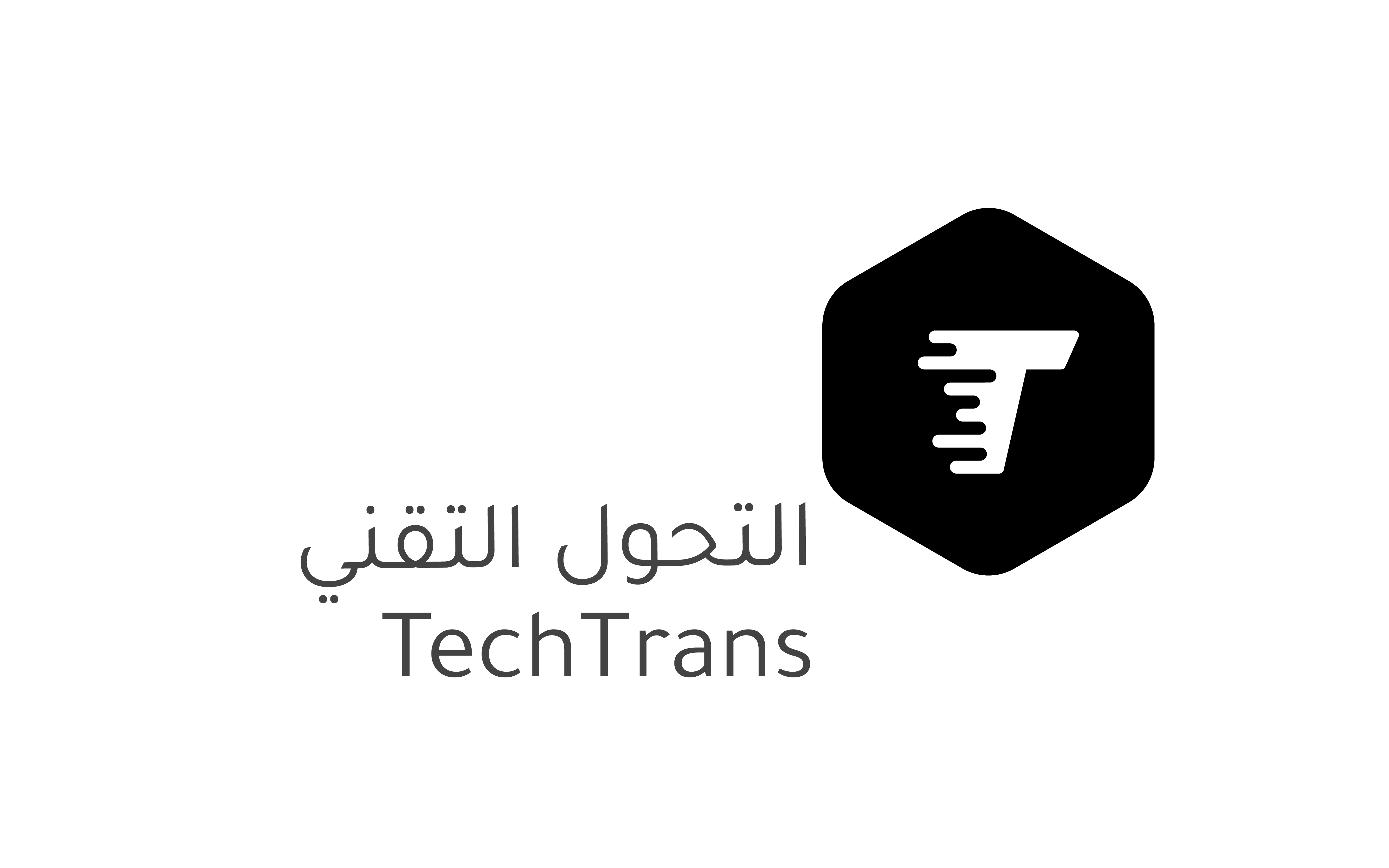 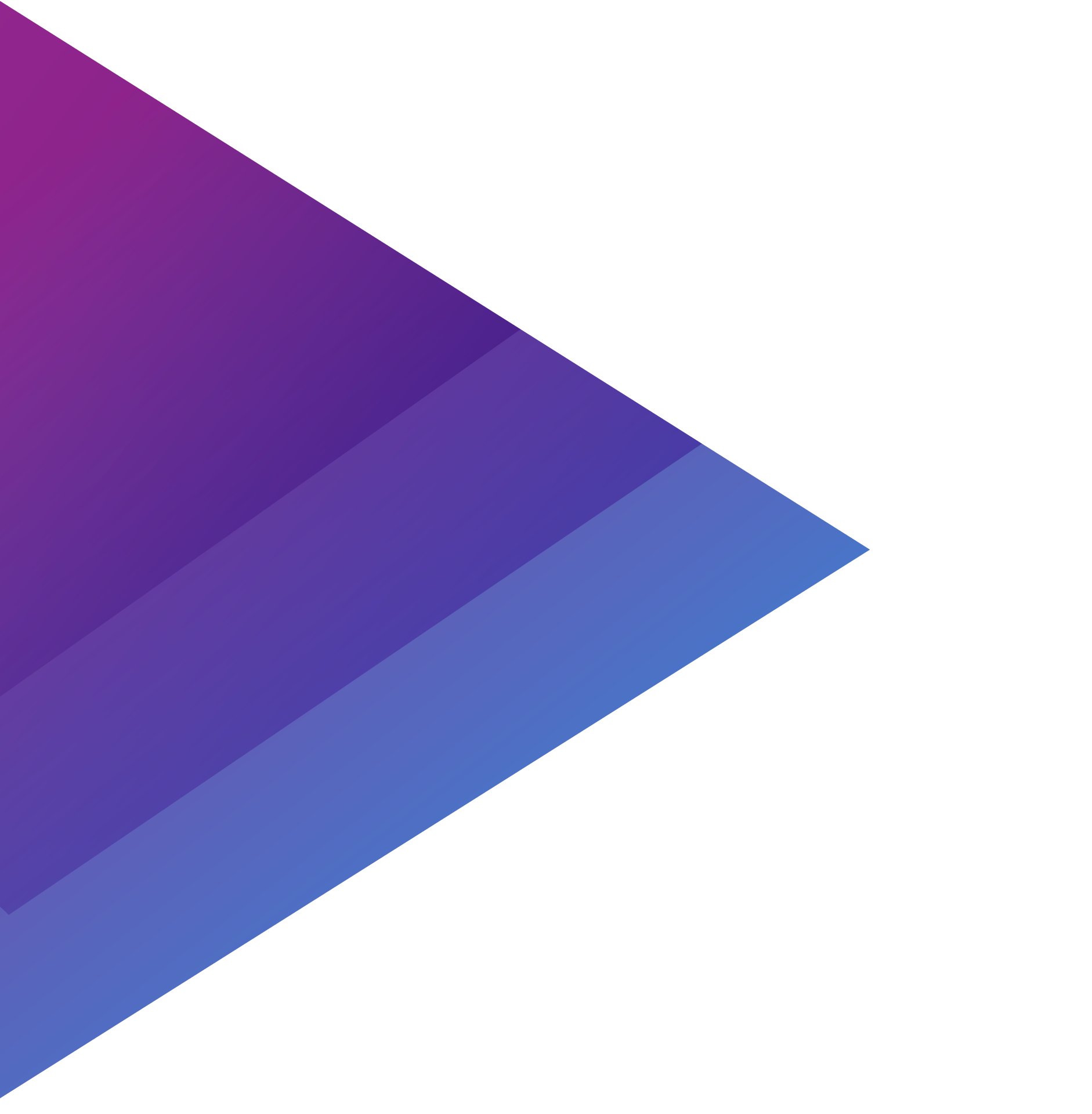 التخصص
مجال التأثير وكيف ننميه؟
المحور الأول
ماذا تتقن؟ وما هي ميولك وملكاتك؟
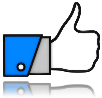 العلاقة مع المؤثّرين. (Influencers)الآخرين .
وإمكانياتك وقدراتك ؟  اعرف نفسك .
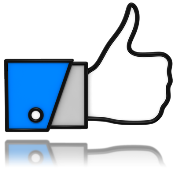 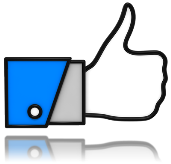 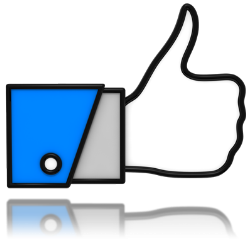 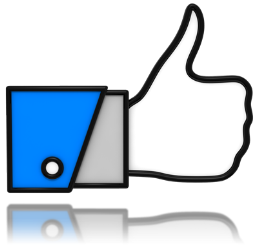 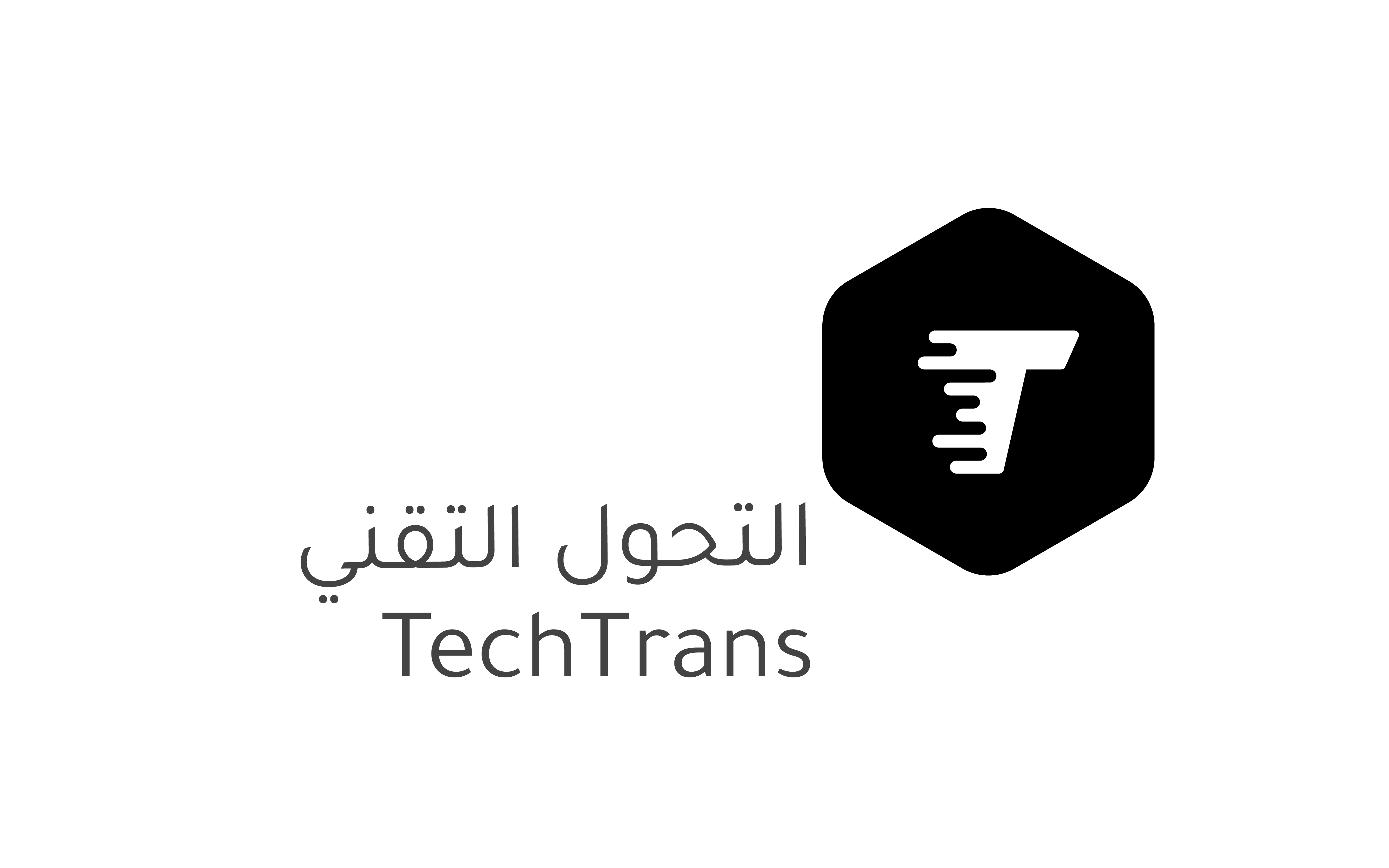 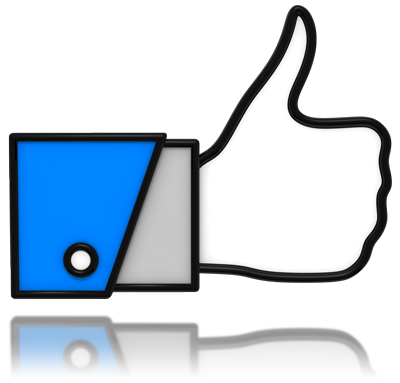 التواصل الرقمي والتواصل الإنساني وشبكة العلاقات
الشهرة والتأثير – هناك فرق ( المشاكل والعمق )
الموهبة والتعلم مصطلحات الصنعة ودراسة الإعلام
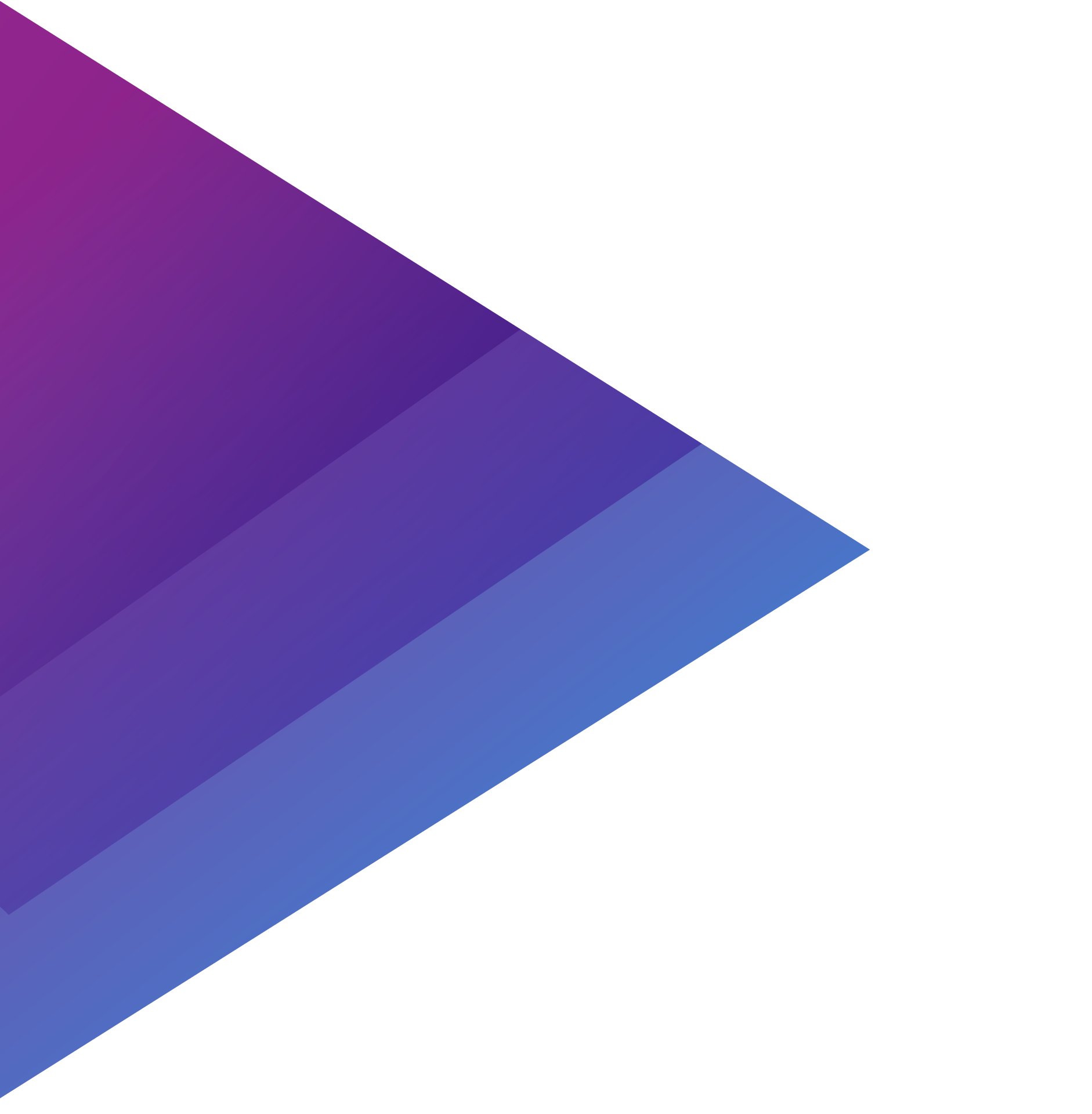 كيف تتعرف على الجمهور ، 
وتحسن التعامل معه ؟ 
المحور الثاني
الفئة العمرية .
التفاعل مع الجمهور ومتابعة الردود
الترويج لمحتواك وقناتك .
التنوع
الاجتماعي .
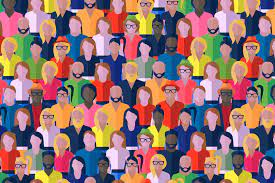 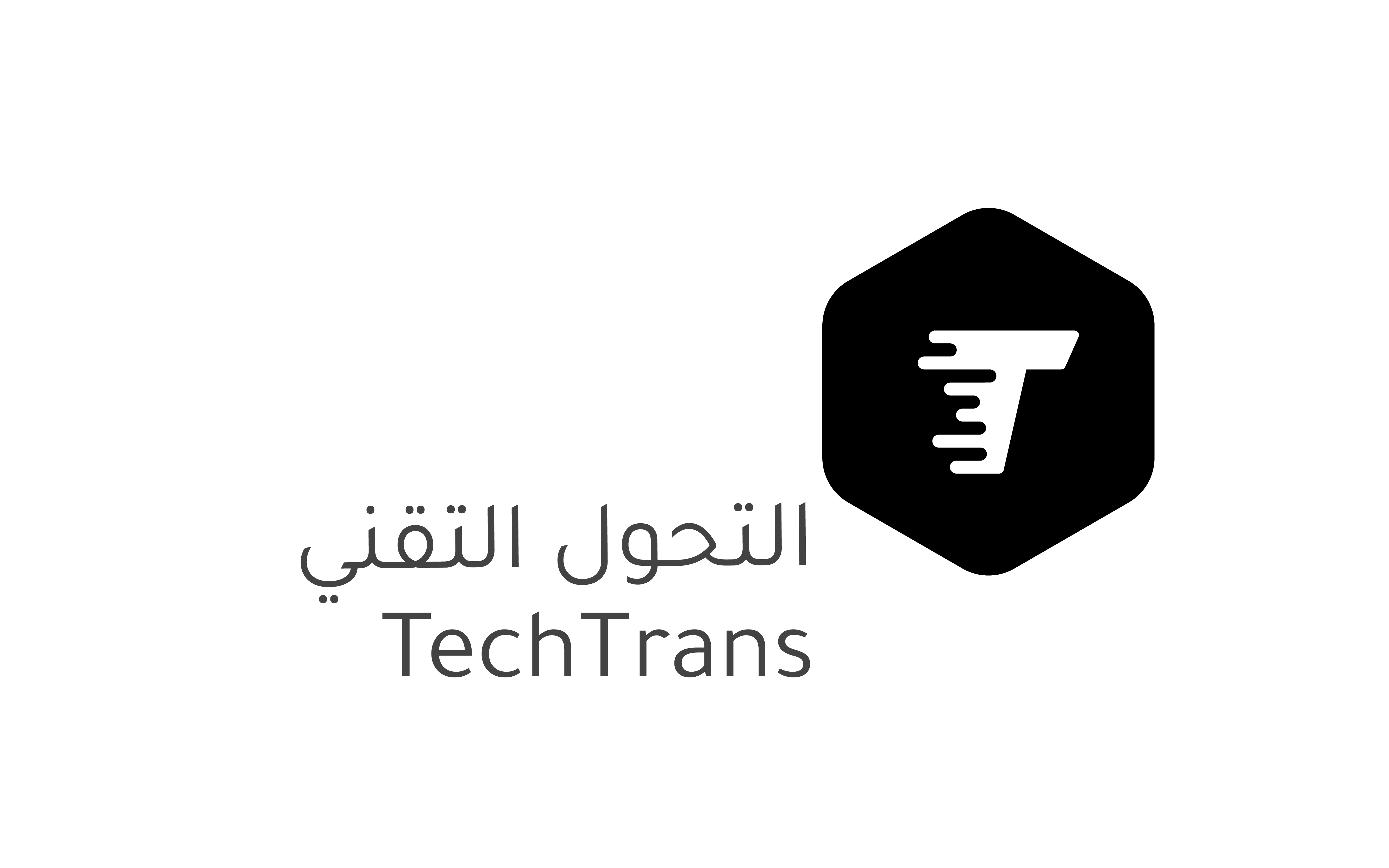 التخصص المهني .
استغلال الأحداث .
مرحلة الانتشار  ومرحلة الاختيار
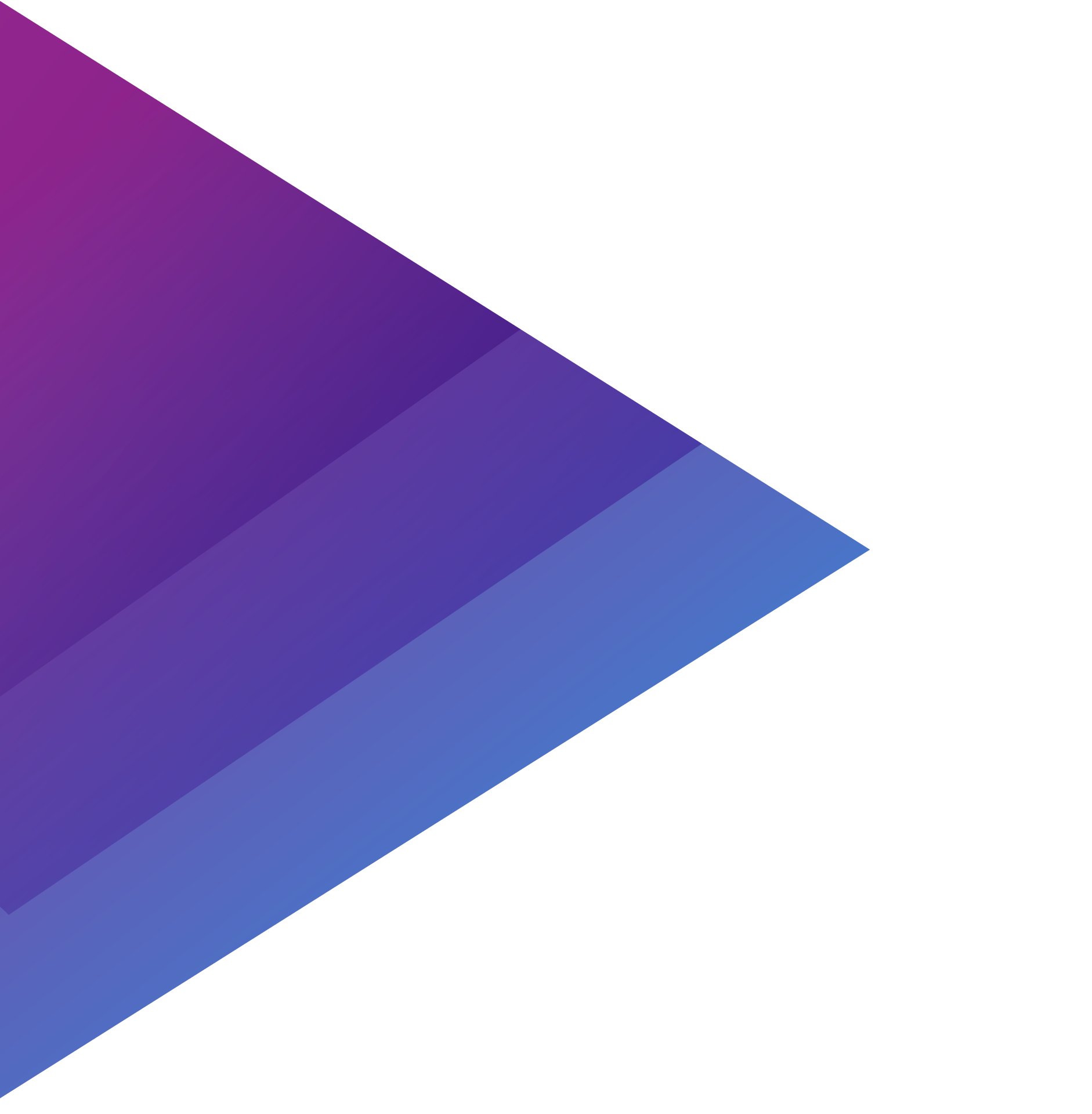 كيف تختار قناة التواصل مع جمهورك ؟؟
المحور الثالث
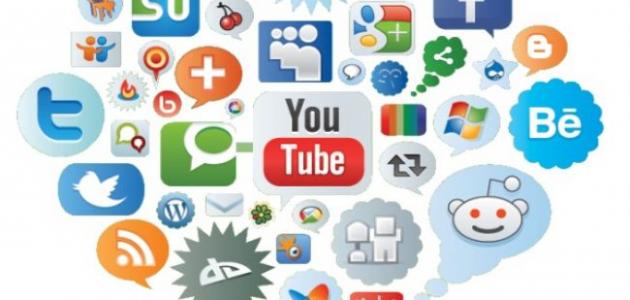 قناة أو أكثر .؟
عيوب بعض القنوات .
الاستمرارية وديمومة الاتصال .
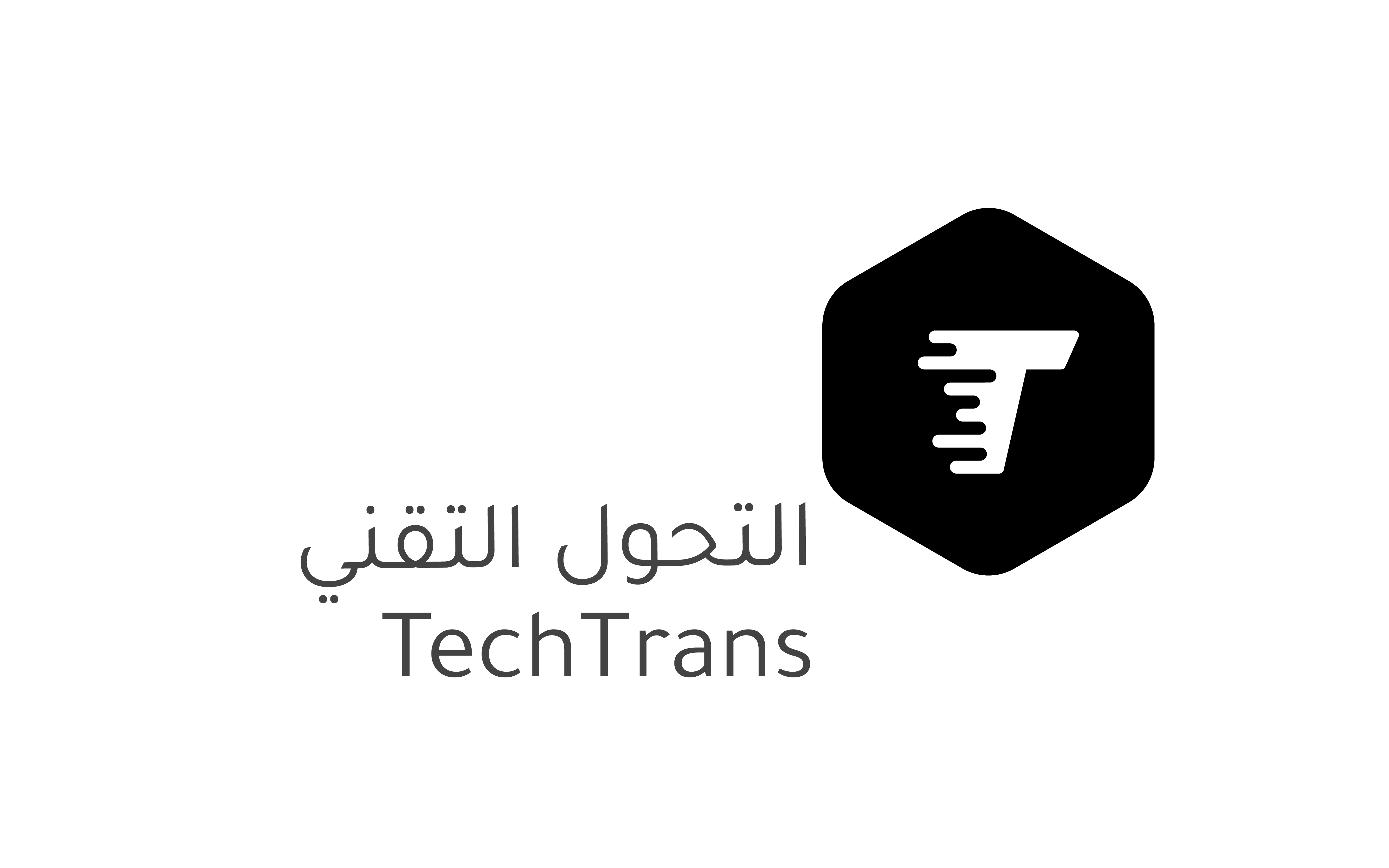 أنواع القنوات ومميزاتها .
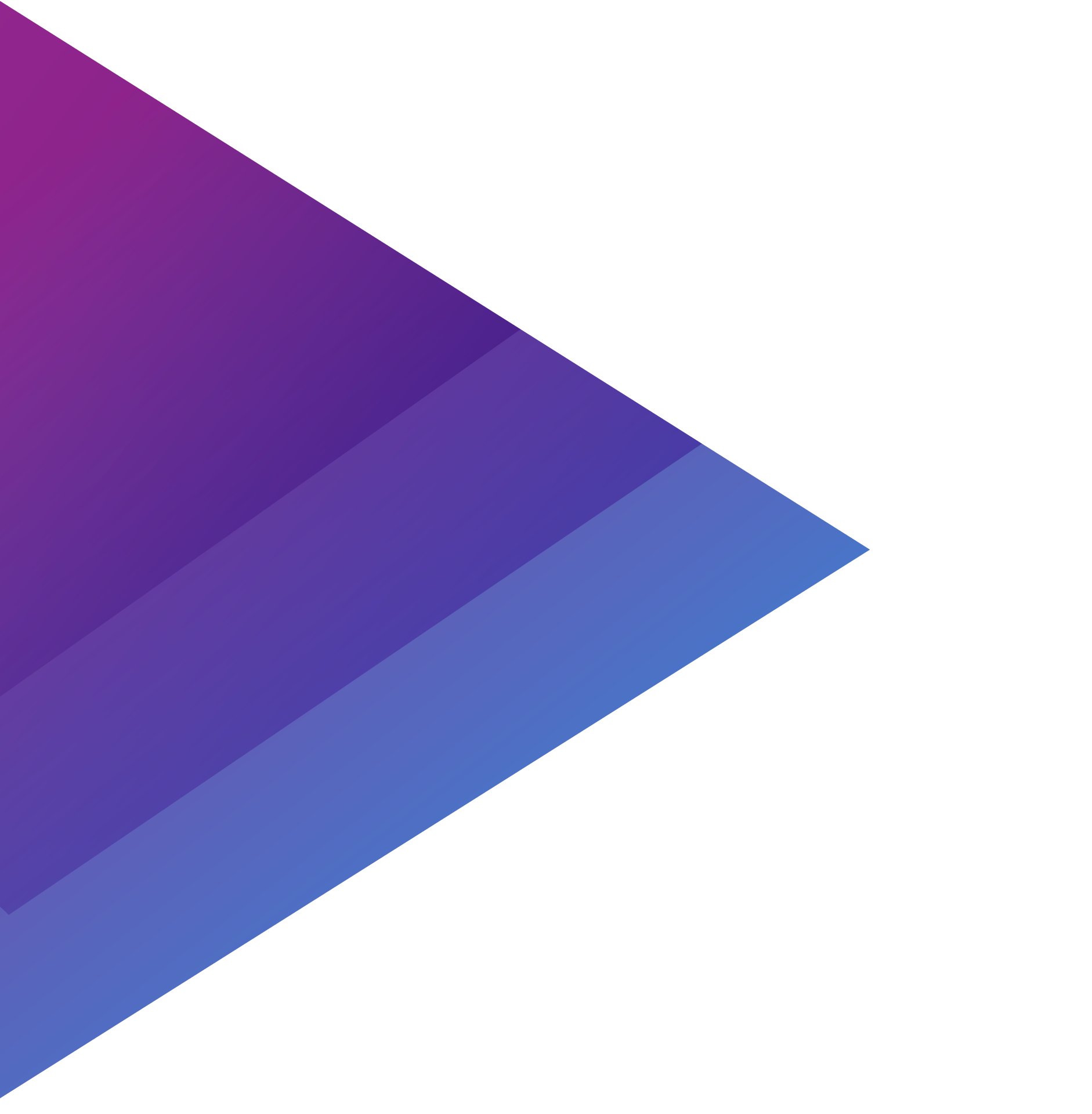 آلية النشر 
المحور الرابع
وضع خطة استراتيجية
تطوير حسابات شبكات التواصل الاجتماعي
حماية حسابات التواصل
تحليل البيانات
التسويق
البحث
خدمة العملاء
إدارة الوقت
كتابة المحتوى
مهارات التواصل
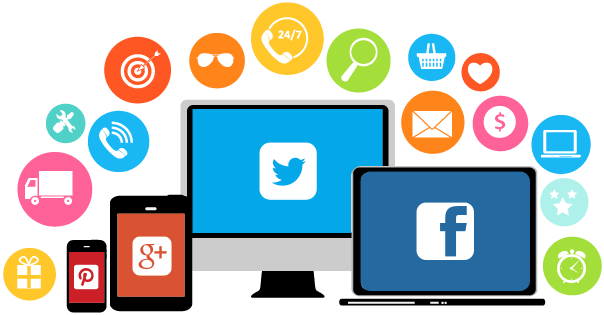 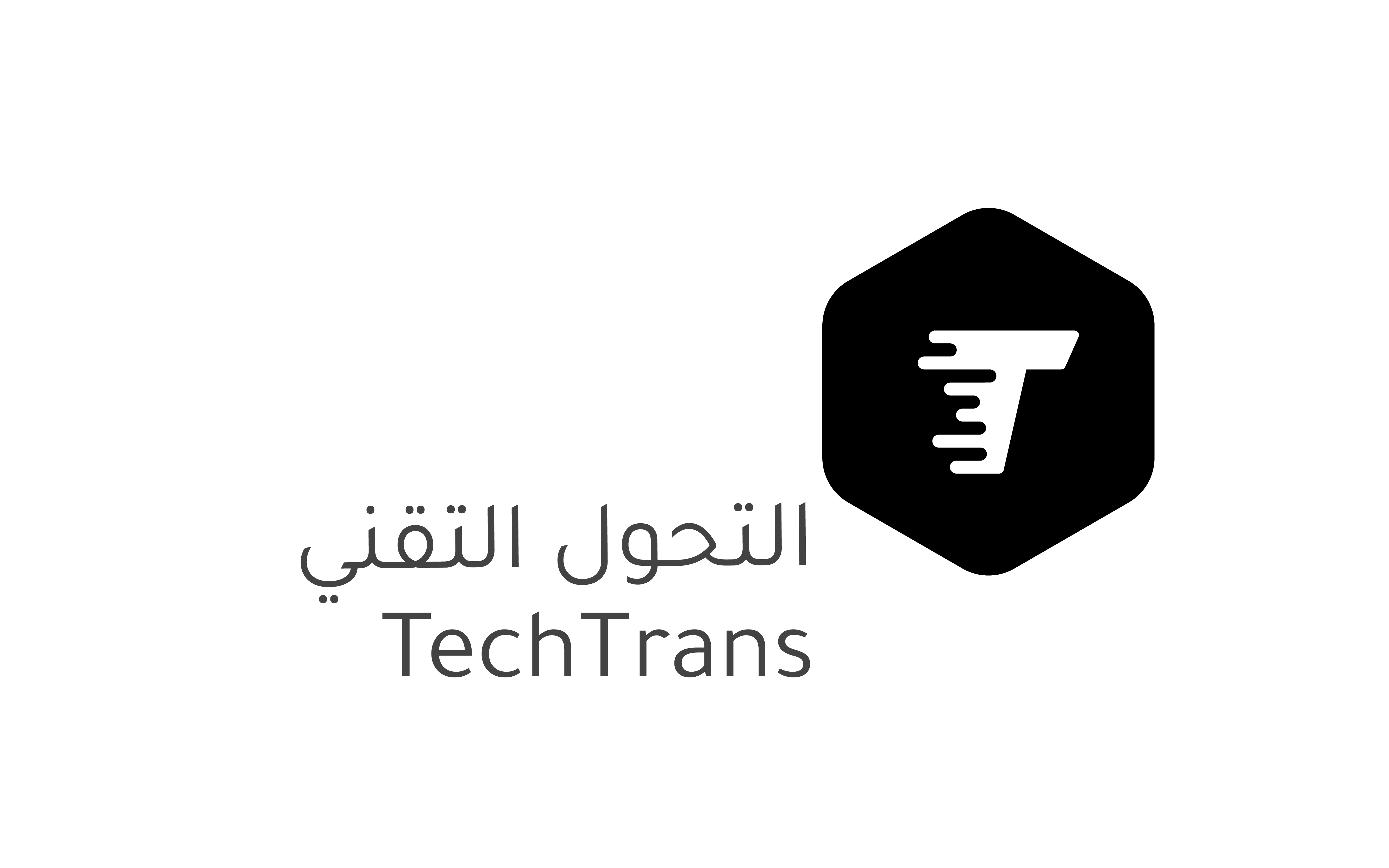 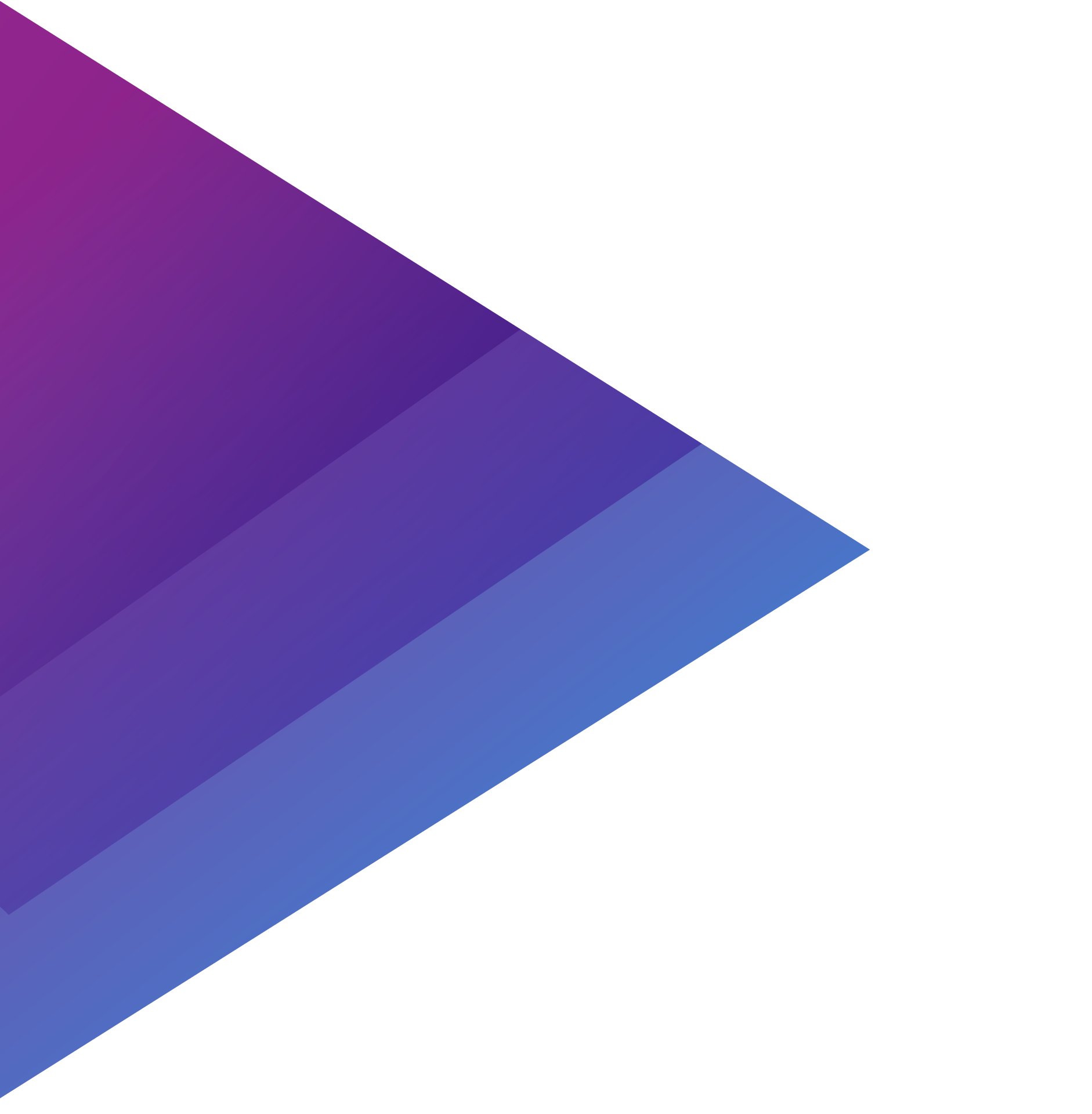 نصائح للنشر الفعال
اعرف جمهورك  Know Your Audience
قدم محتوى ذو قيمة لعملائك  Content with high value
شارك محتوى قابل للمشاركة   Shareable Content
قم بجدولة المنشورات بطريقة فعالة
استعن بخبراء سوشيال ميديا لإدارة محتوى حساباتك
https://www.aljazeera.net/midan/intellect/sociology/2020/6/25/%D8%A7%D9%84%D8%B4%D9%87%D8%B1%D8%A9-%D8%A7%D9%84%D9%81%D8%A7%D8%B1%D8%BA%D8%A9-%D9%83%D9%8A%D9%81-%D8%AA%D8%B3%D8%A7%D9%87%D9%85-%D9%85%D9%88%D8%A7%D9%82%D8%B9
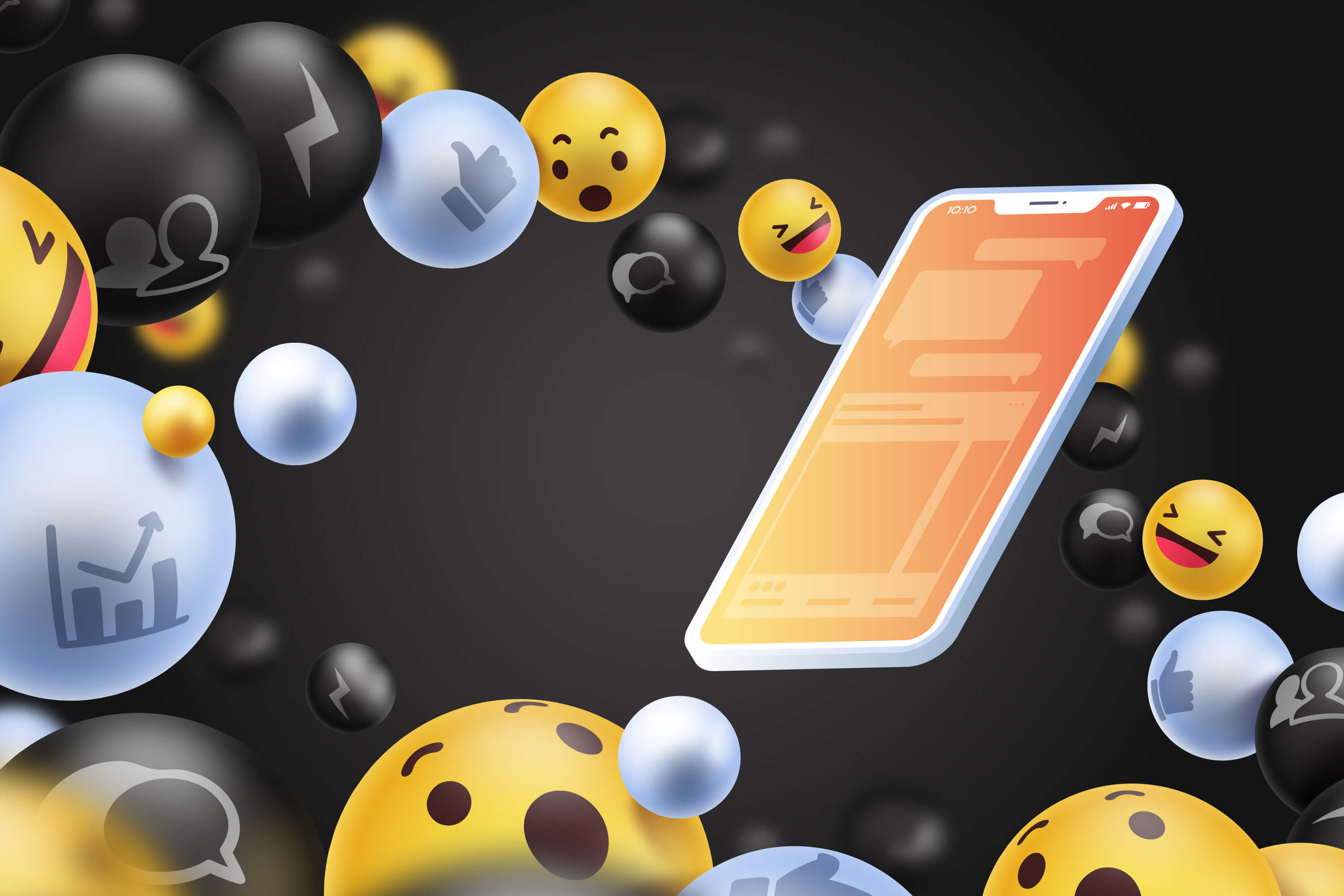 https://soundcloud.com/midan_voice/qzyyqrv0hkzxالشهرة الفارغة
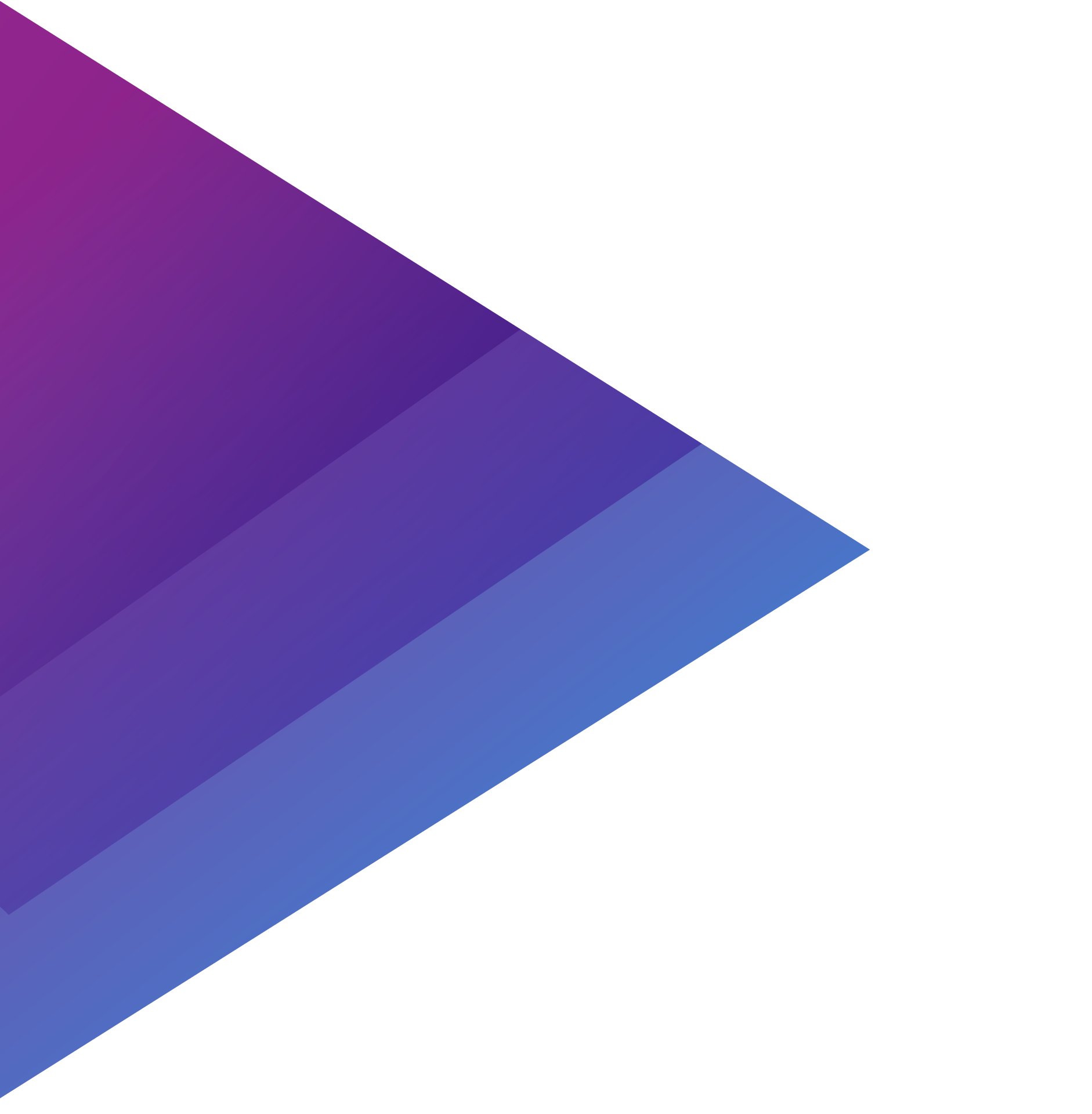 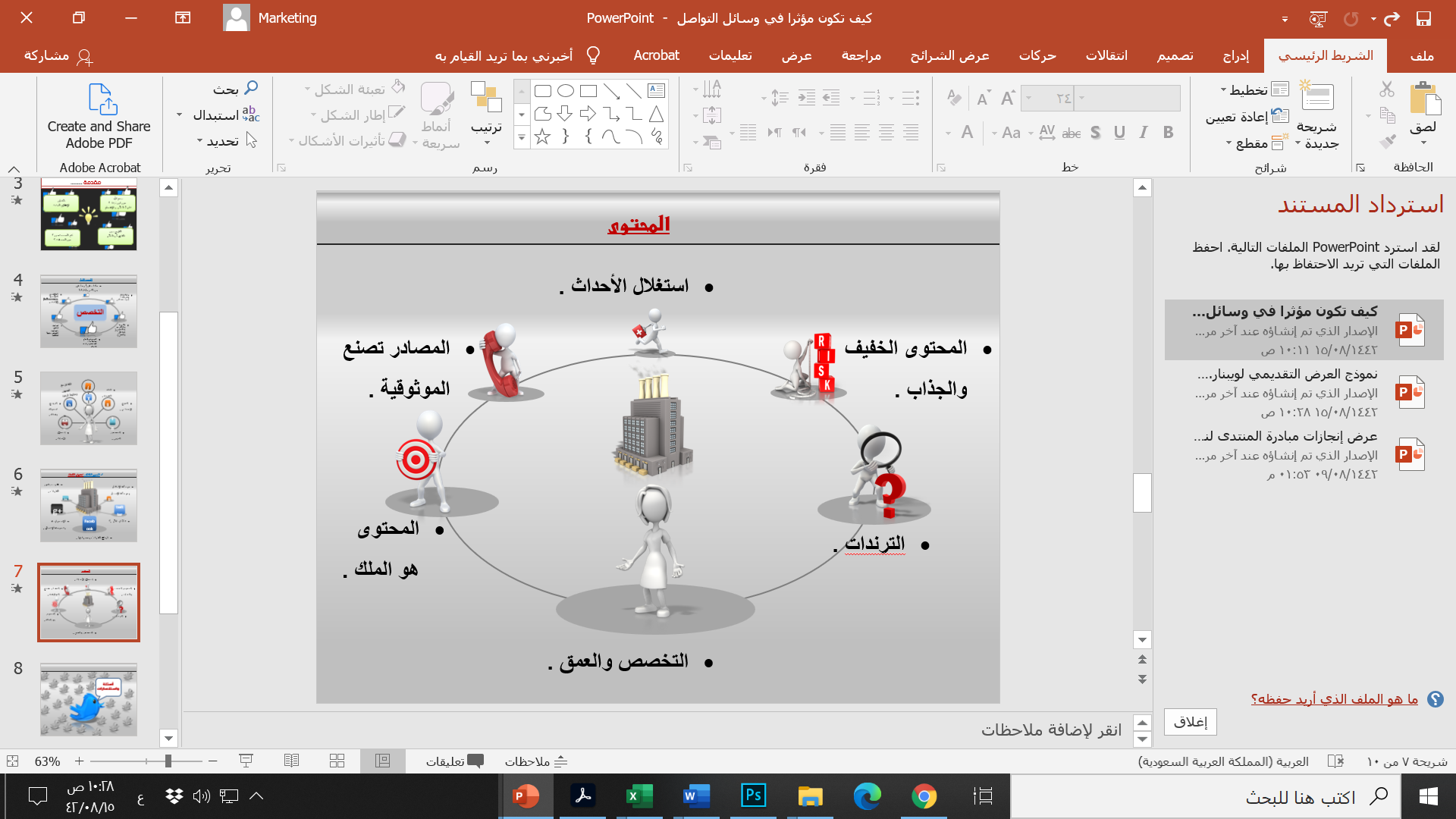 صناعة المحتوى المناسب للقناة
المحور الخامس
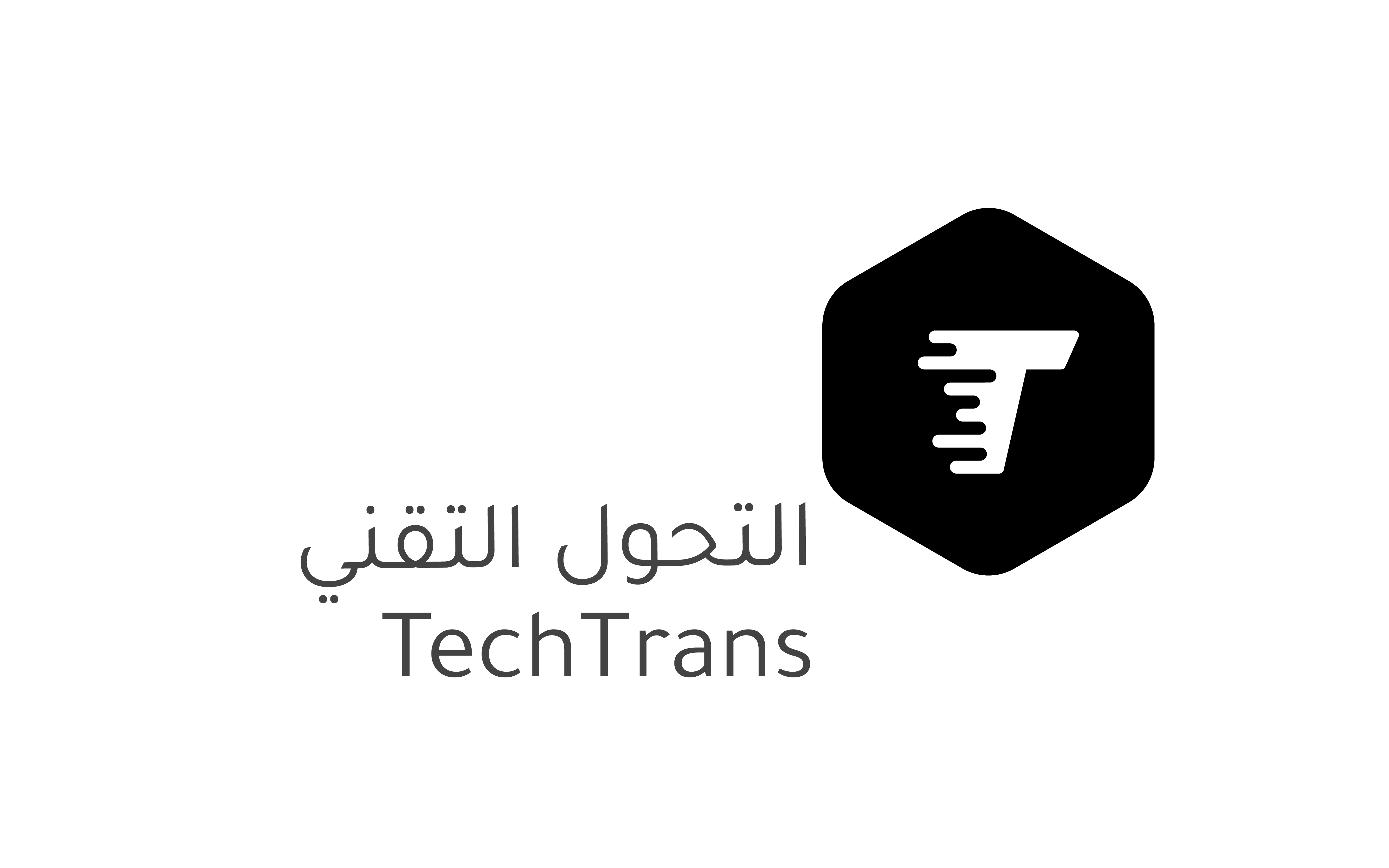 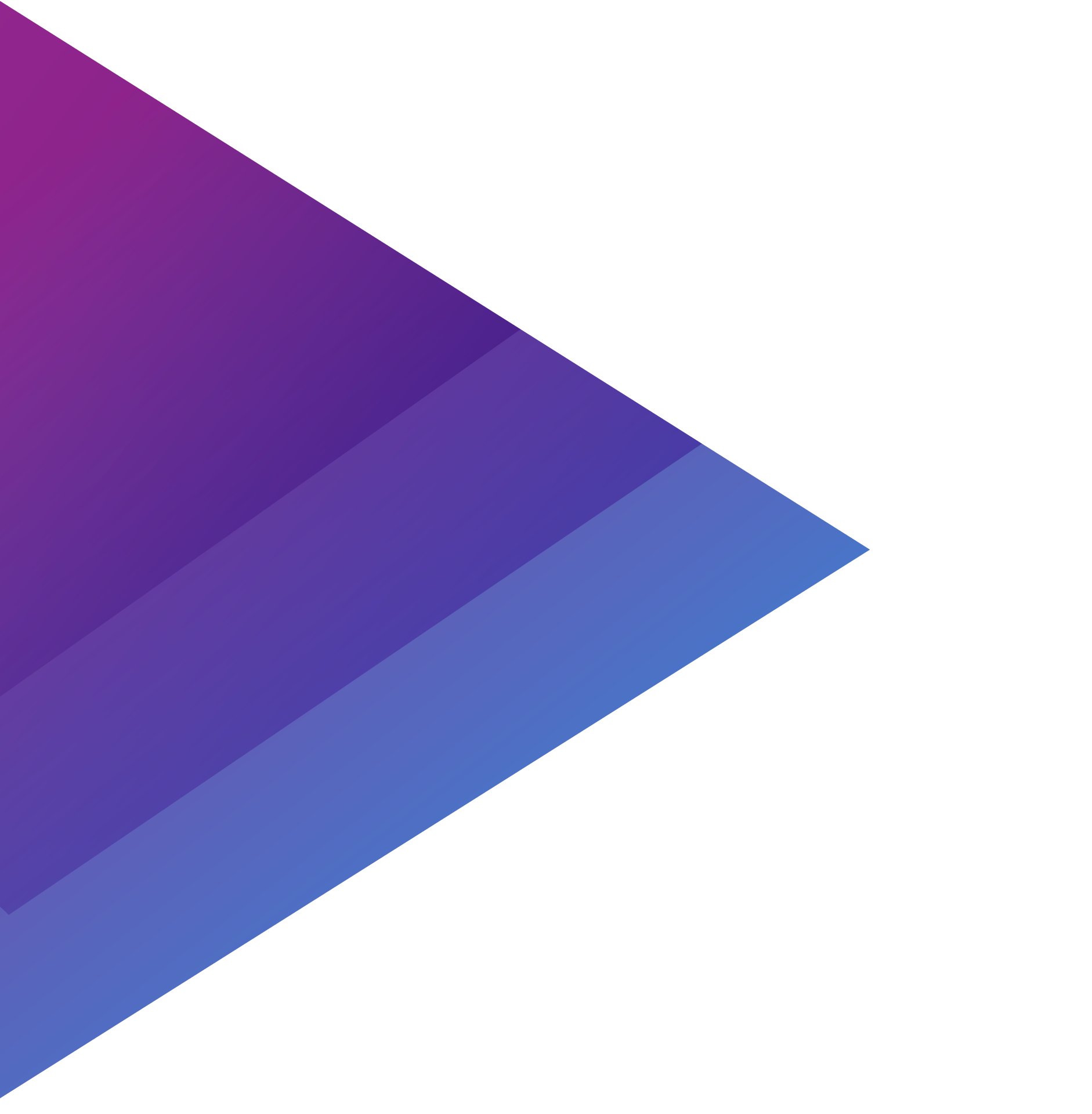 إدارة خبراء
إدارة دعاية وإعلان
إدارة عشوائية 
إدارة مهدفة 
إدارة بالحب
ثم كيف يدير المتدرب منصات 
التواصل الاجتماعي ليؤثر في الجمهور؟
المحور السادس
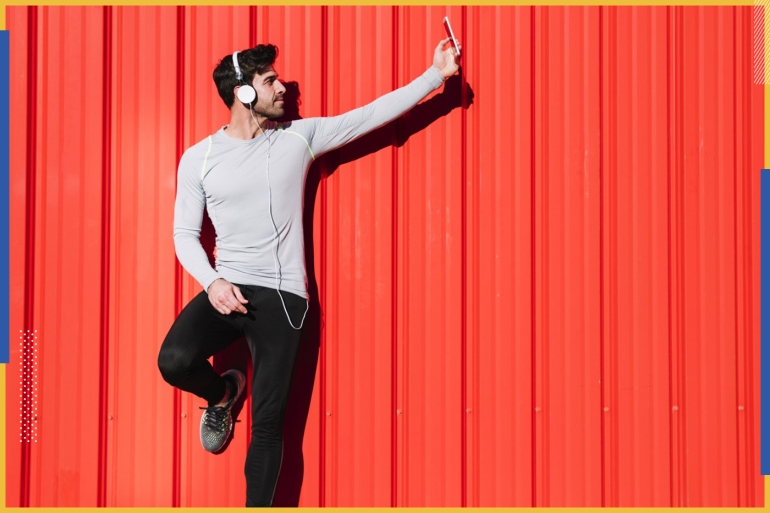 أنواع المؤثرين
 
مشاهير
خبراء الصناعة وقادة الفكر
المدونون ومنشئو المحتوى
المؤثرون الصغار
خبراء الصناعة وقادة الفكر
هؤلاء الخبراء تشمل:
الصحفيين
أكاديميون
خبراء الصناعة
المستشارين المحترفين
«تحدي كيكي»
صناعة المؤثرين
«تحدي الماء المثلج »، و«السيلفي
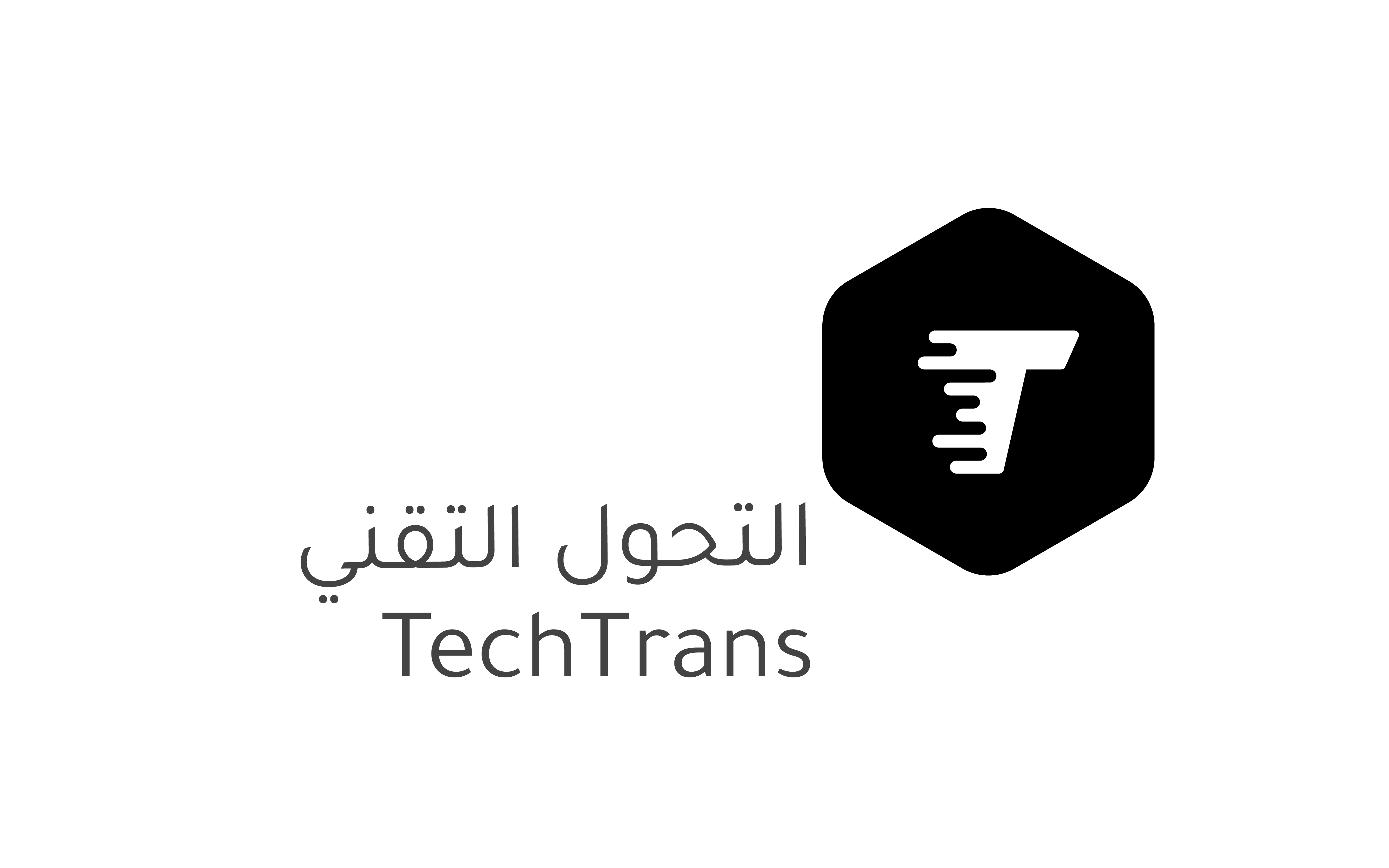 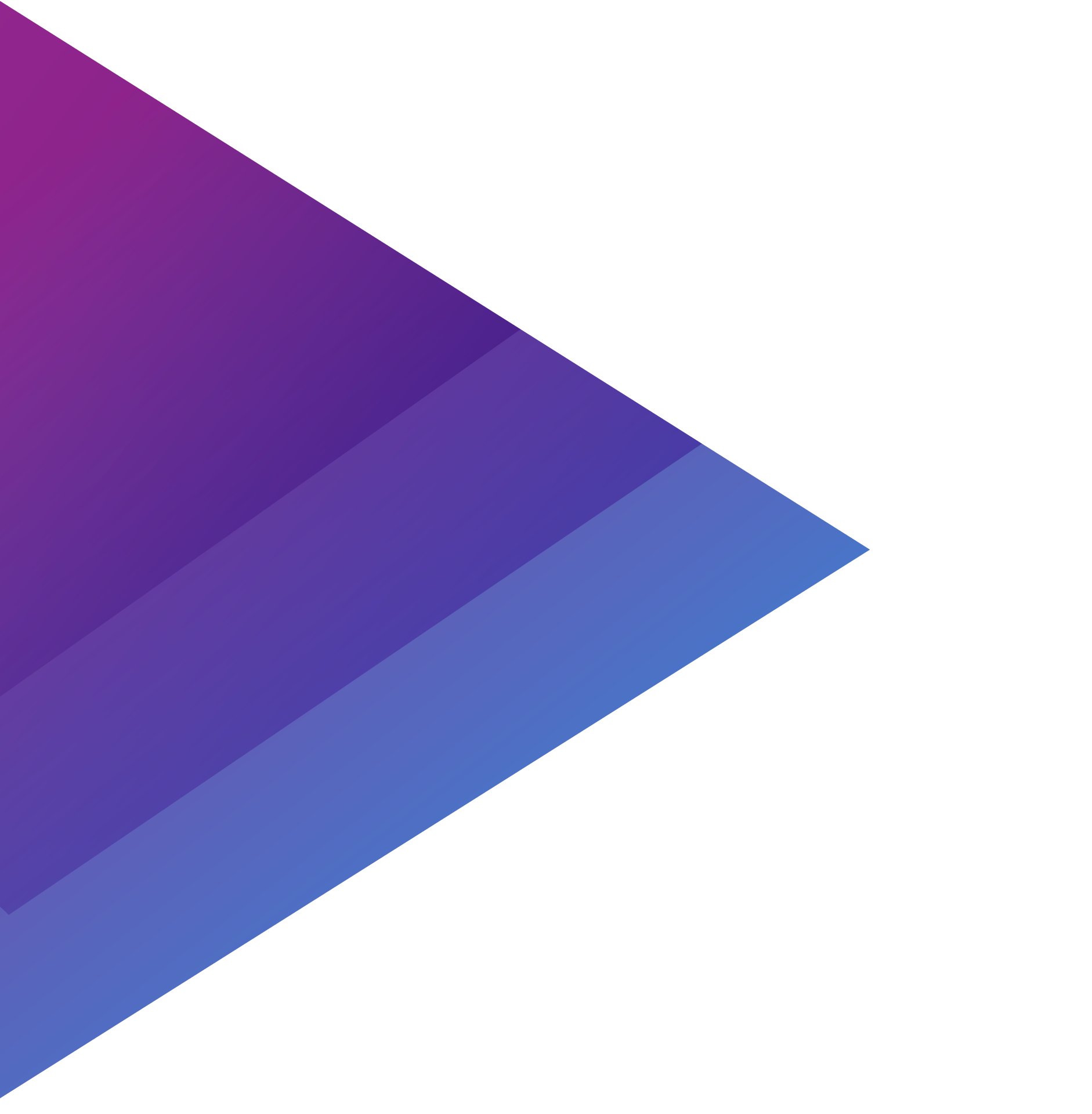 المحور السابع
 طرق حل مشكلات المشاهير والمؤثرين .
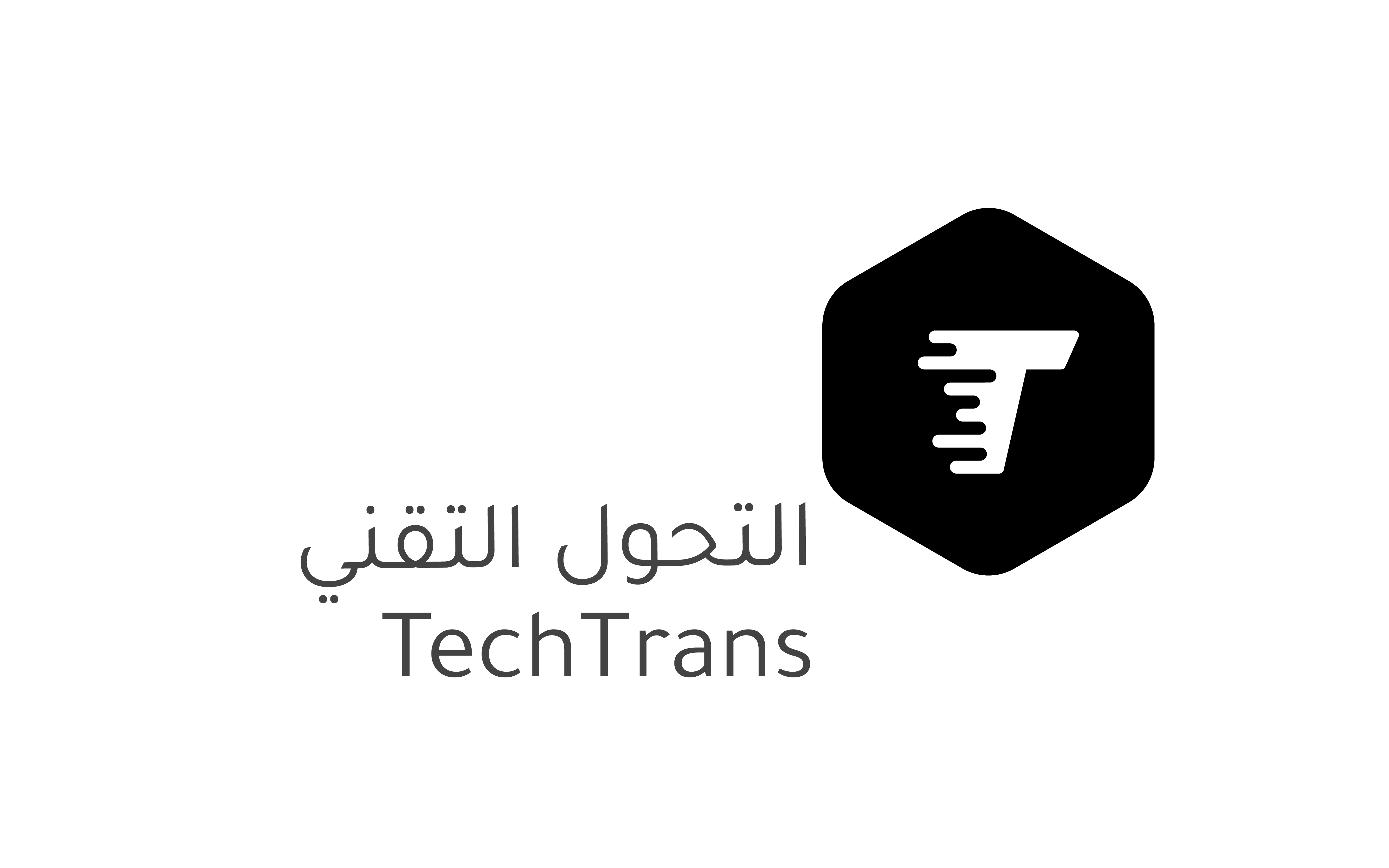 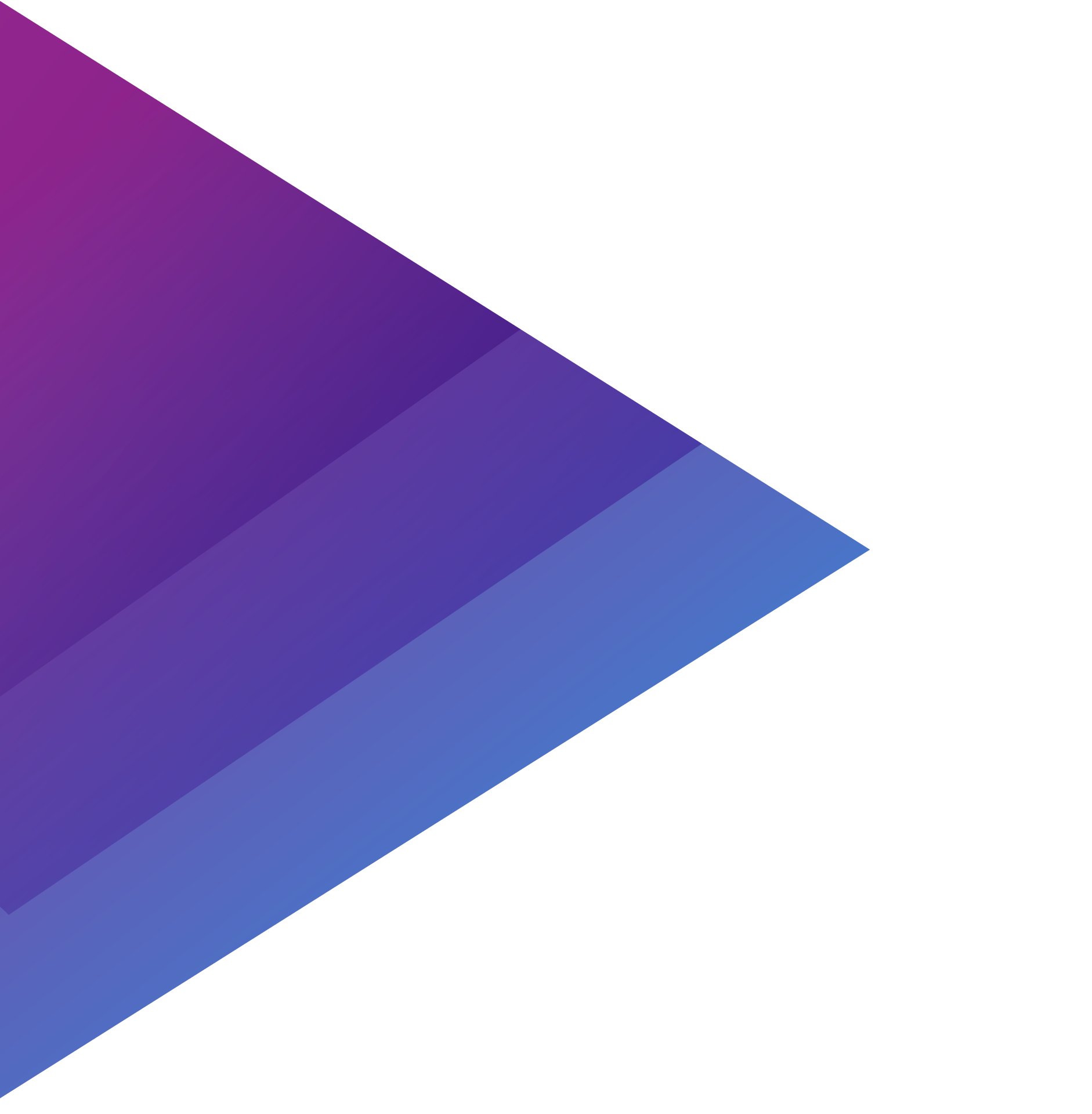 الختام والتوصيات
نقاش مفتوح لجمع التوصيات
سعدت بصحبتكم هذه الليلة
شكرا لكم....
د. سعد جبر
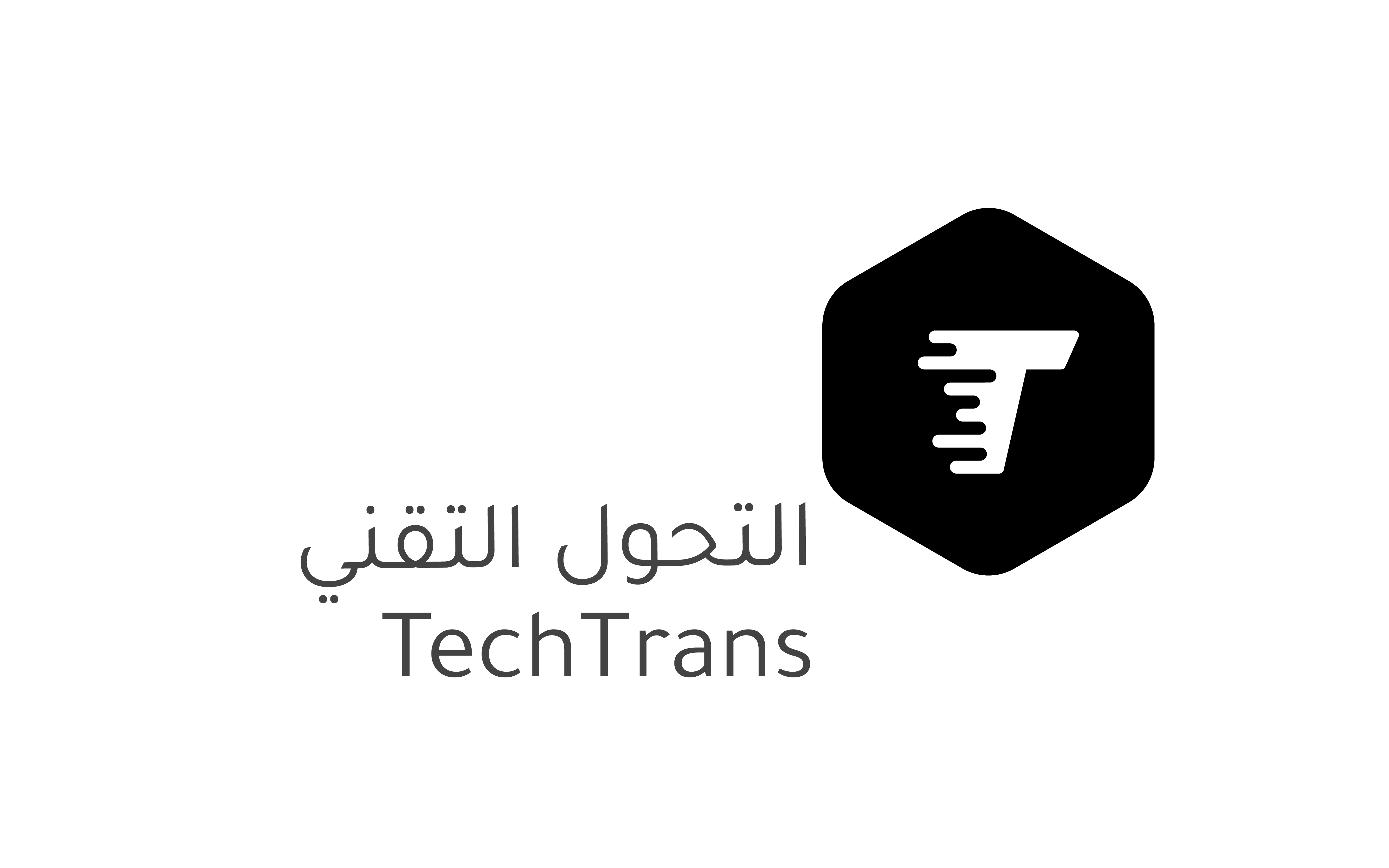 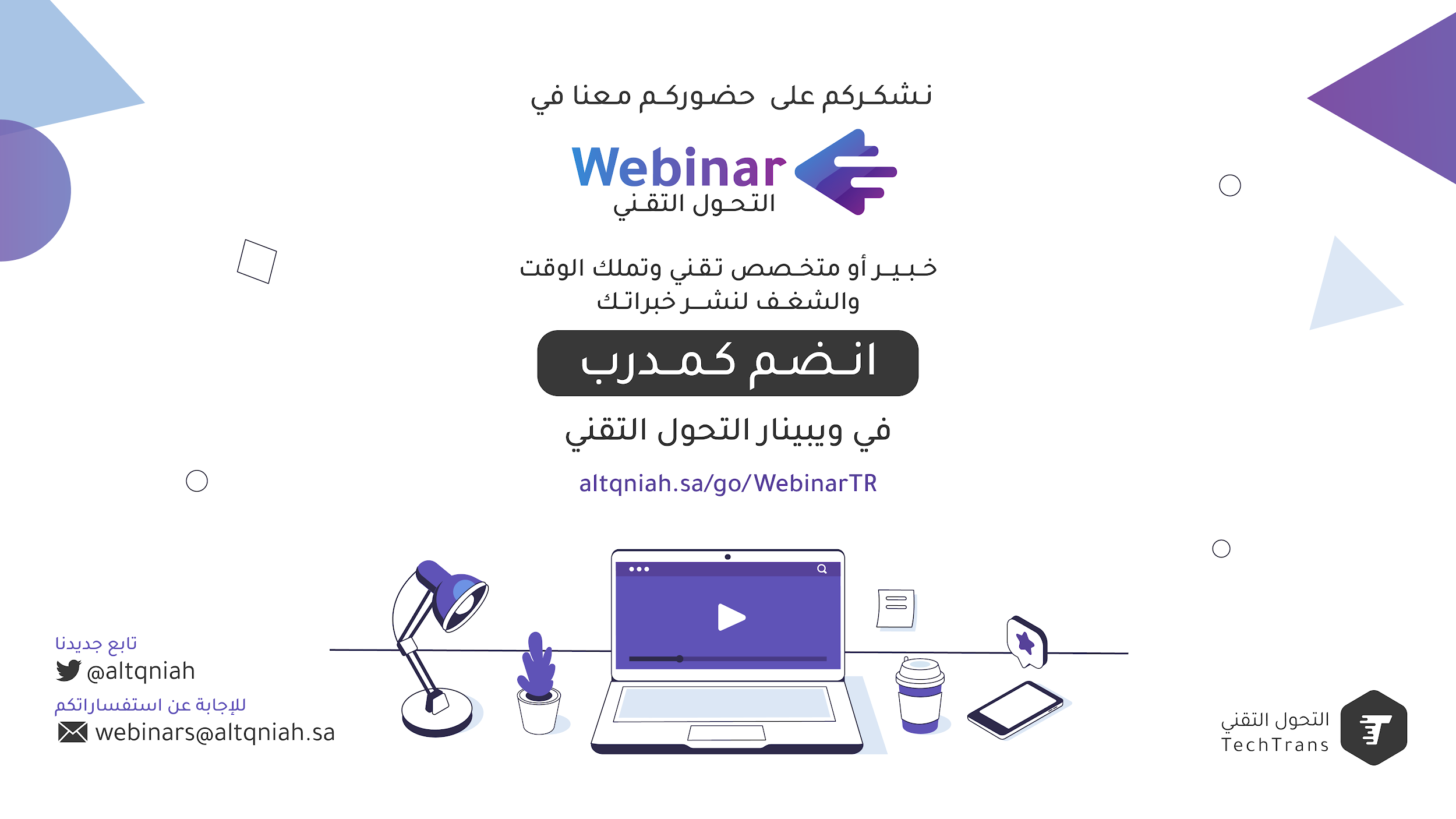 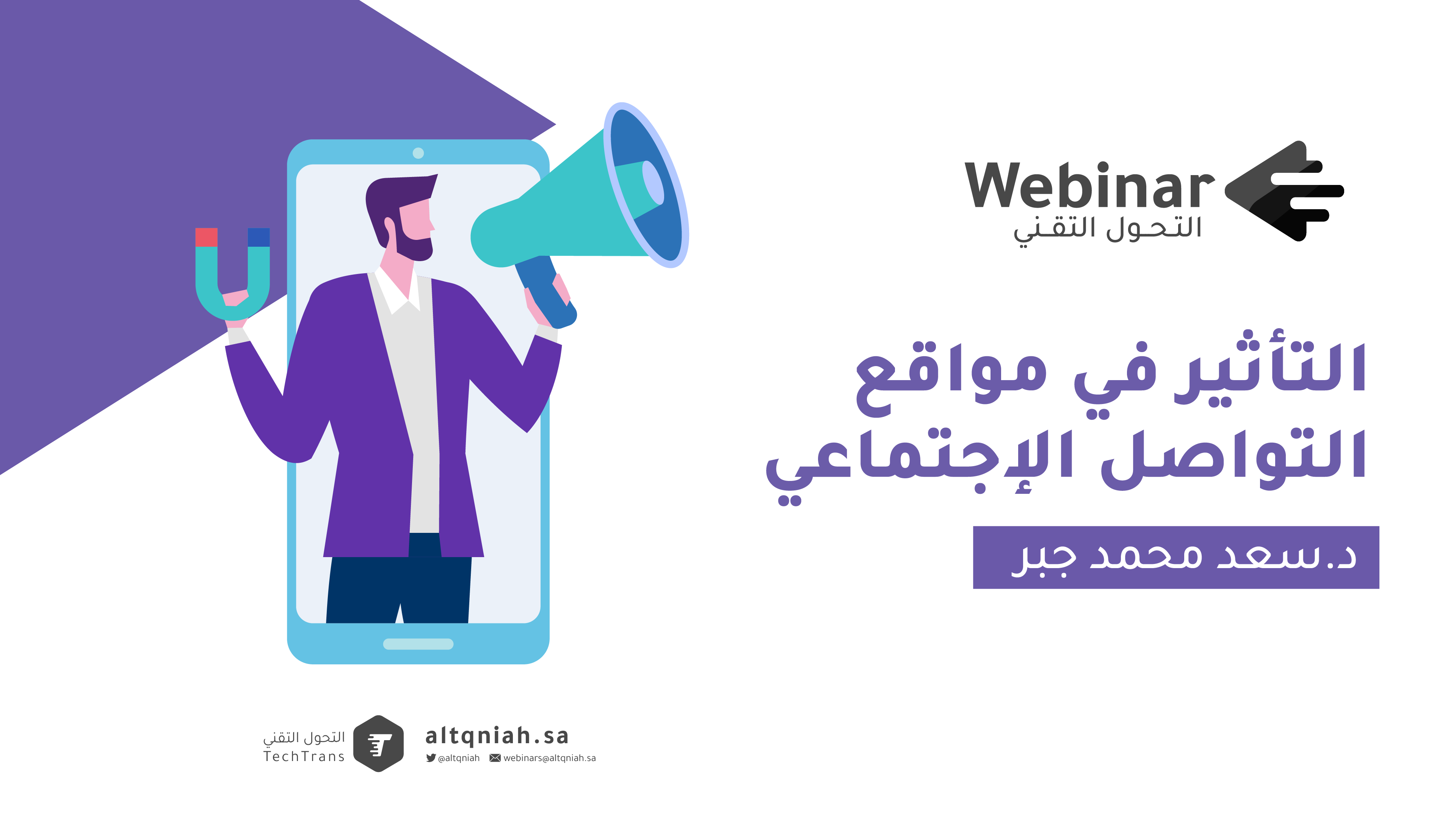 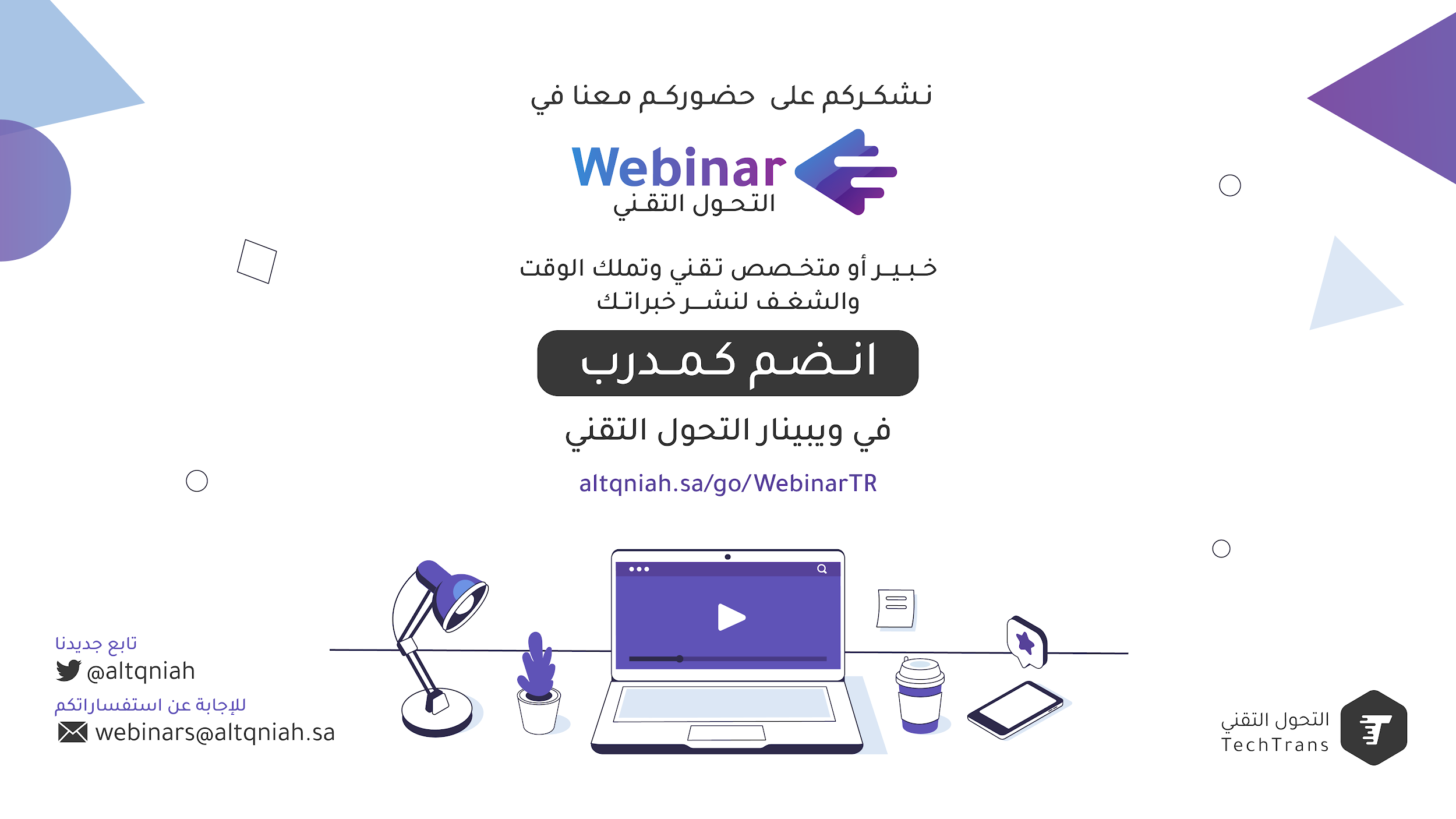 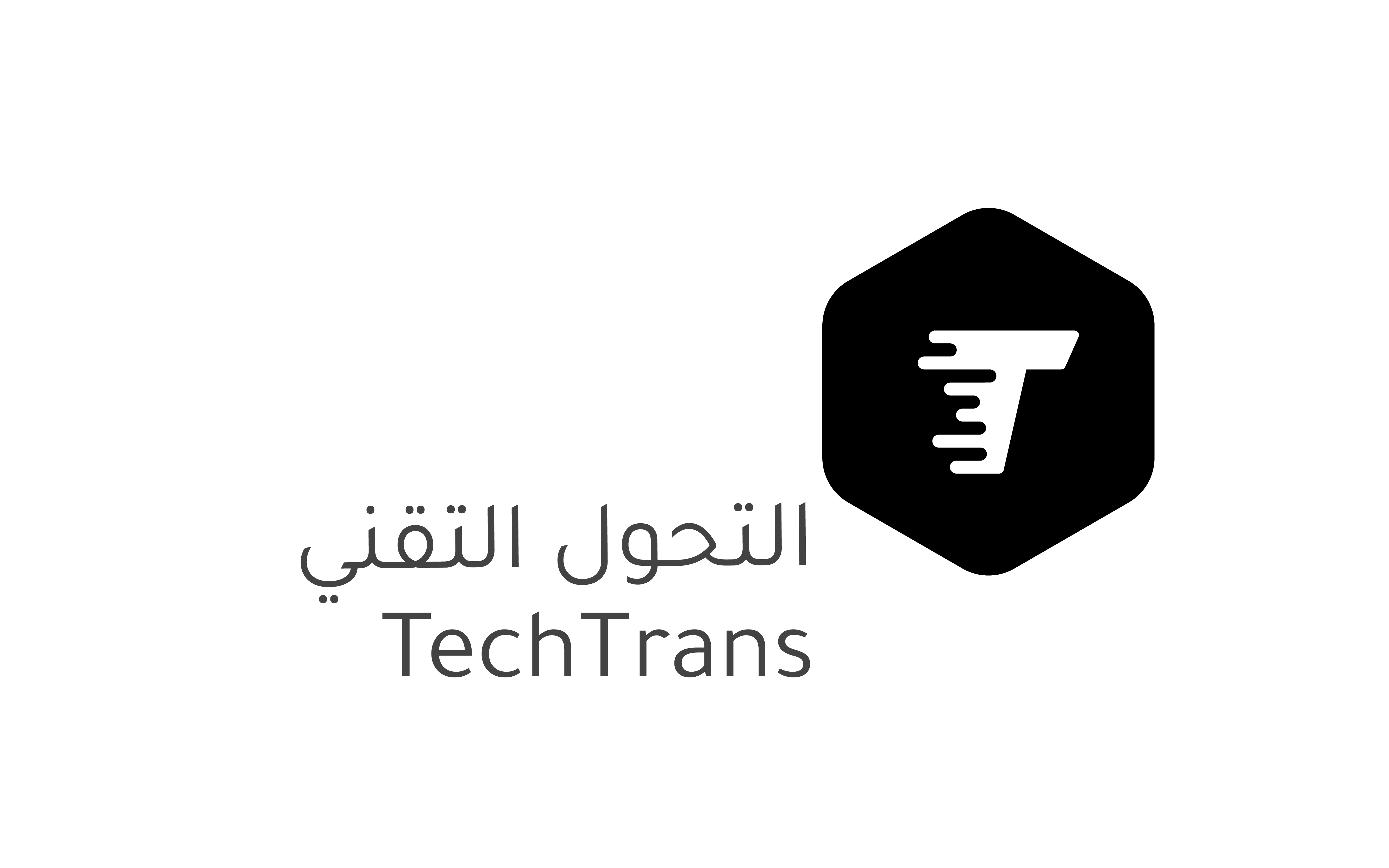 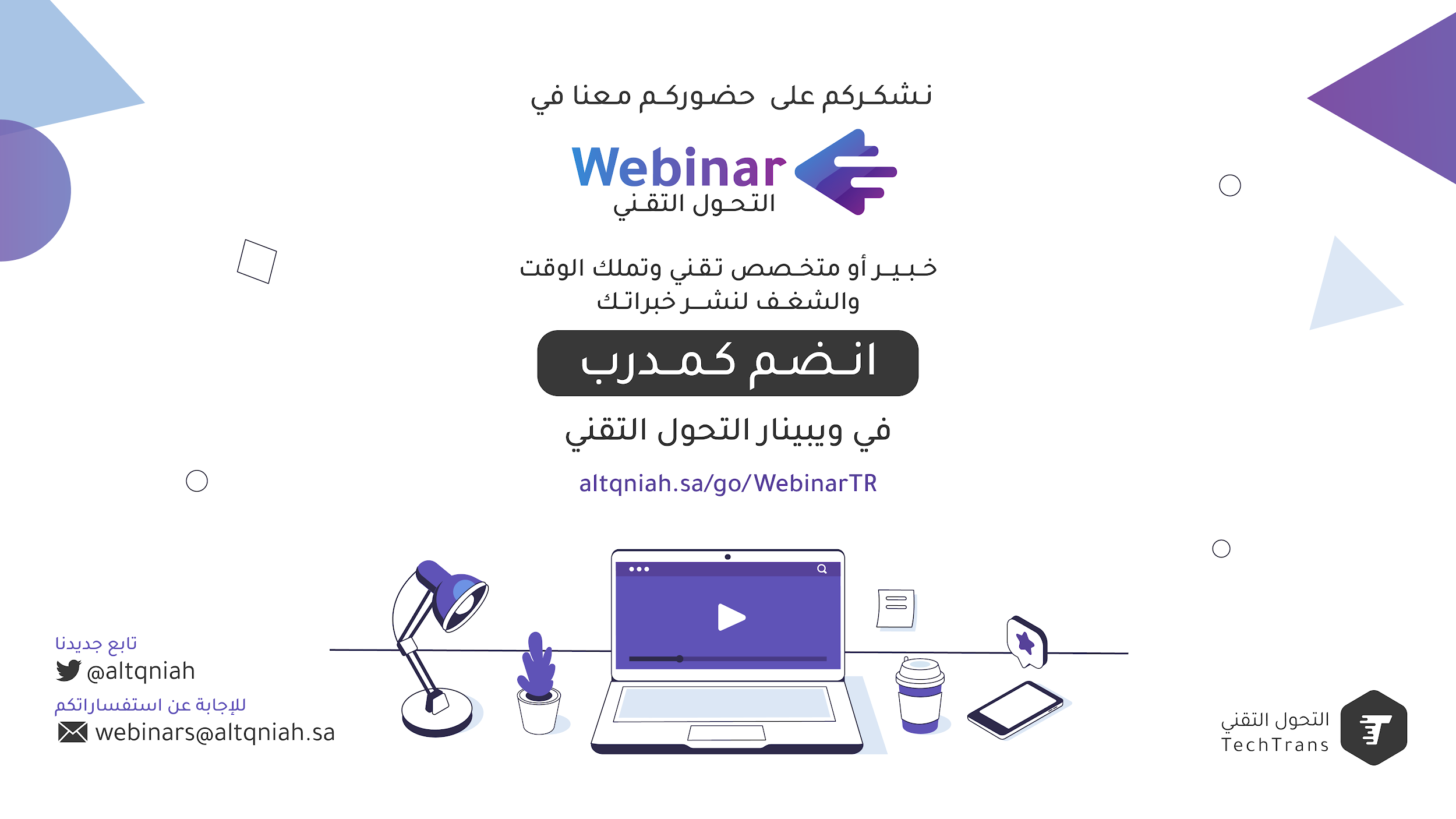